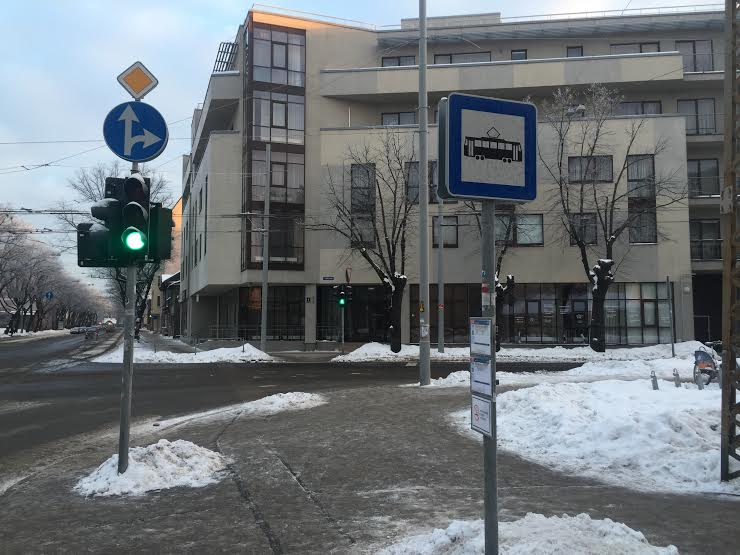 Reproduktīvās funkcijas saglabāšana pacientiem ar onkoloģiskām saslimšanāmRonalds Mačuks
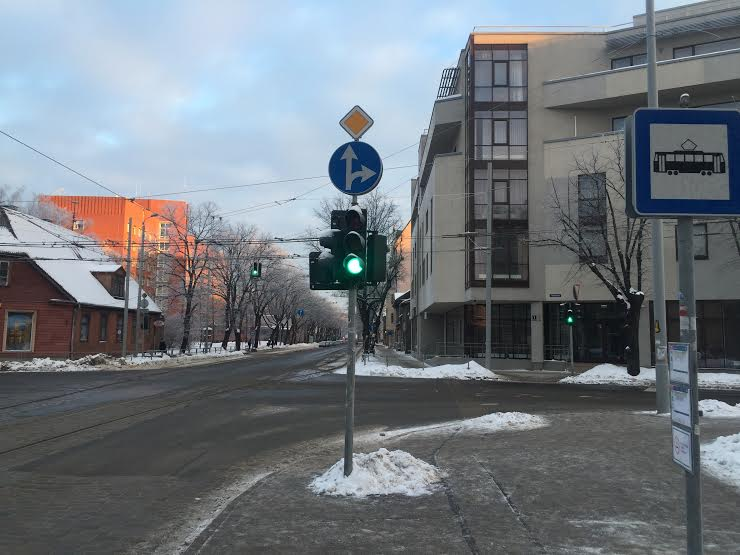 Kā atšķirt labdabīgu no ļaundabīgas olnīcu cistomas ?
Malignitātes Riska Indekss
M (menopauzes skaitlis, 1 vai 3)       x  
U (ultrasonogrāfijas skaitlis, 1 vai 3)   x
CA125 koncentrācija U/ml   

MRI = 1 x 3 x 71,4 = 214,2

Zems risks <50  
Vidējs risks 50 – 250
Augsts risks >250
Gadījuma analīze
Paciente 27 g.v.
Pēdējās menstruācijas 14.10.2015.
Novembrī menstruāciju aizkavēšanās, pozit.grūtn.tests
09.12.2015. Gin.USS
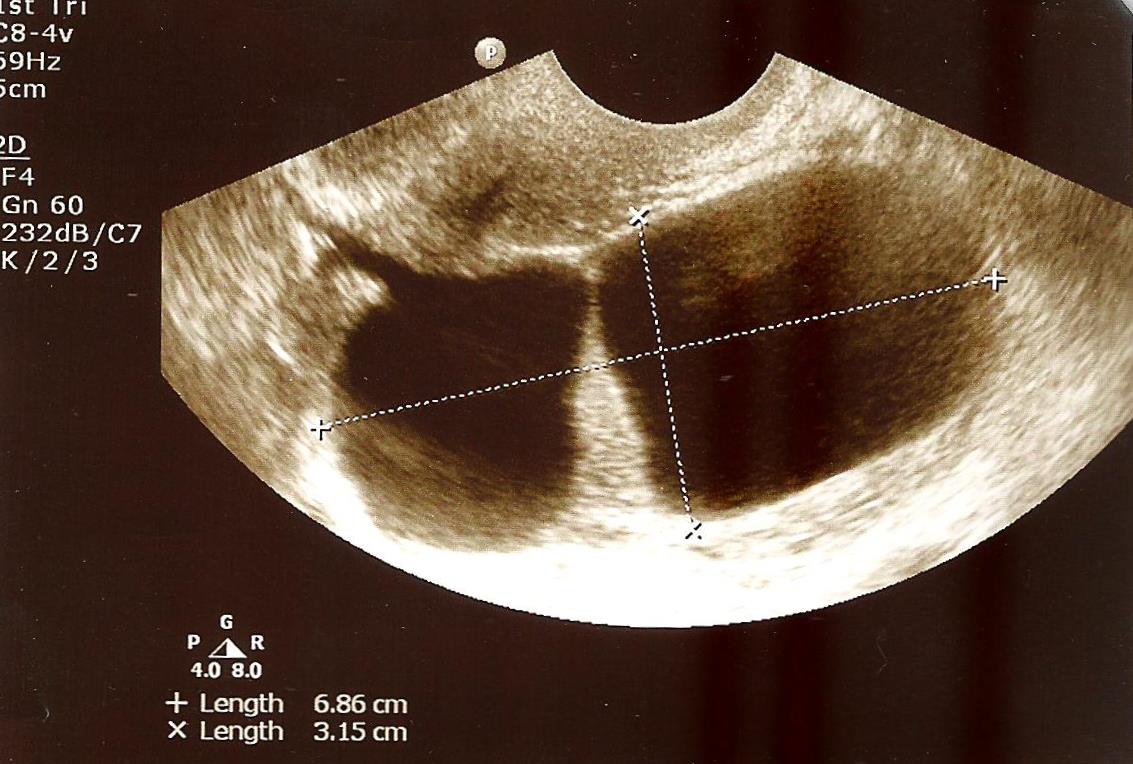 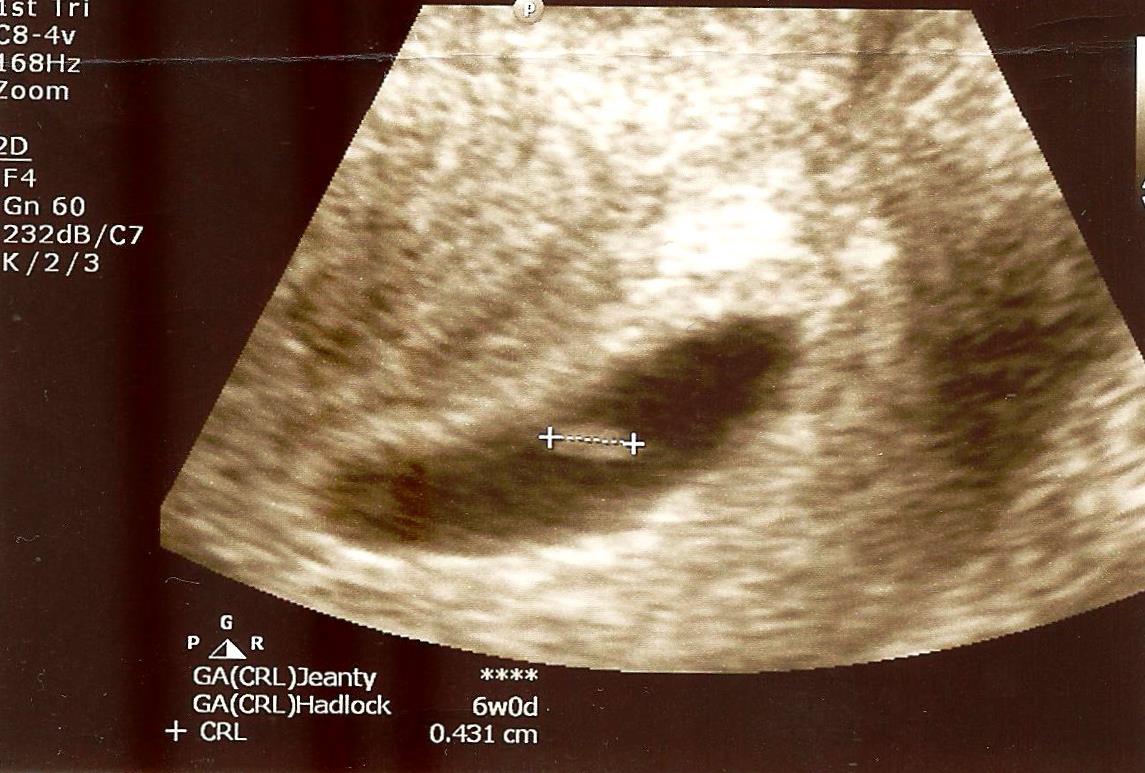 Atkārtota USS pēc 2 nedēļām 23.12.2015.
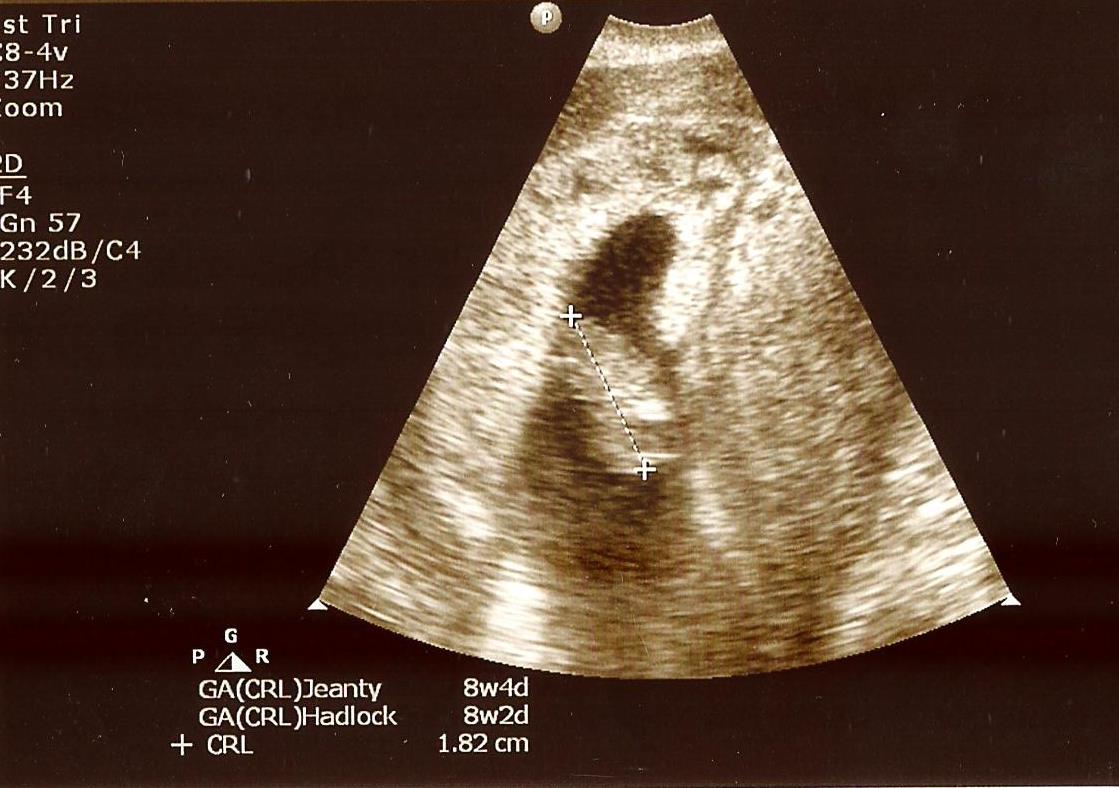 Ambulatori nosūtīta konsultēties pie onkoloģijas ginekologa
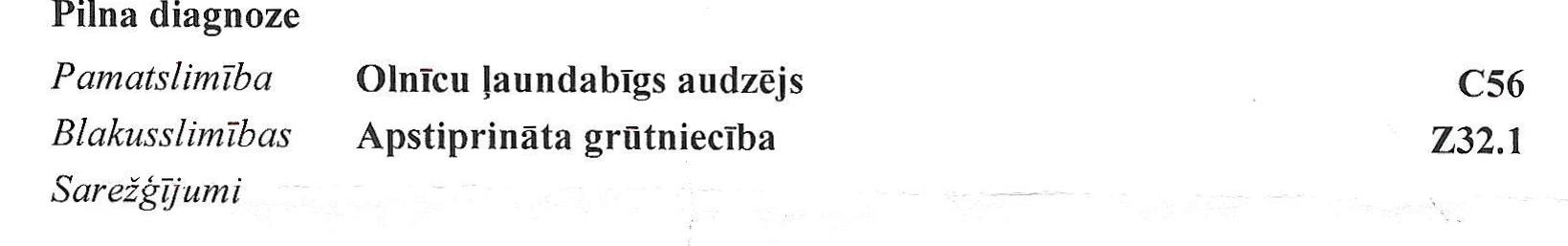 11.01.2016. pacientei tiek veikta grūtniecības pārtraukšana

22.01.2016. iestājas Latvijas onkoloģijas centra Ginekoloģijas nodaļā uz op.terapiju
Onkoloģisko pacientu skaits un demogrāfija Latvijā 2014.g.

SPKC dati
Neauglības risks pēc bērnībā vai pusaudža gados pārslimotām saslimšanām 

(Wallace et al.,2005)
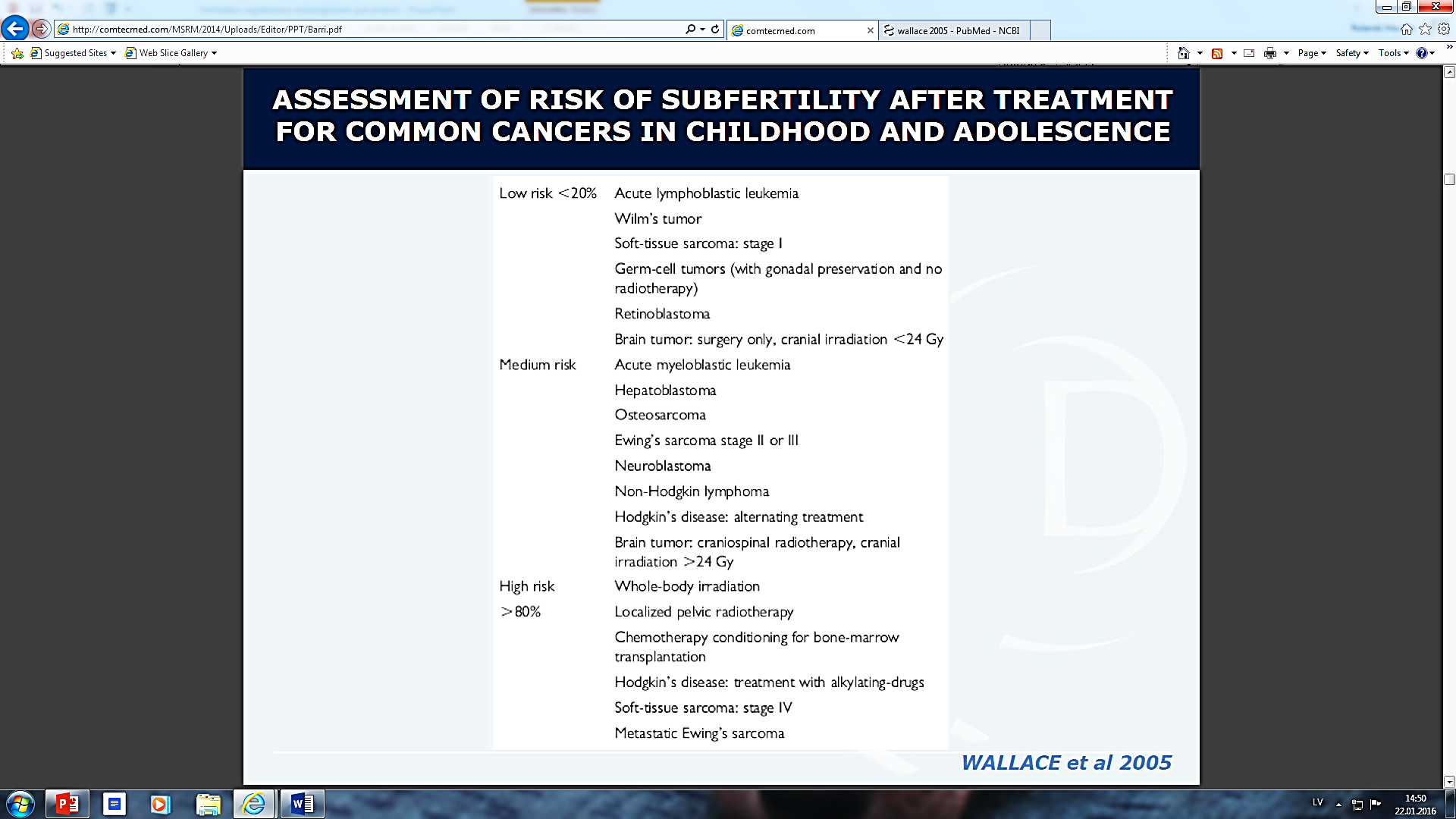 Vai mēs pacientes pietiekami informējam ?
2/3 sieviešu līdz 50 g.v. tiek brīdinātas par priekšlaicīgas menopauzes iespējamību

1/3 sieviešu tiek izstāstīts par terapijas ietekmi uz reproduktīvo funkciju
(Duffy et al., JCO 2005)
Terapijas ietekme
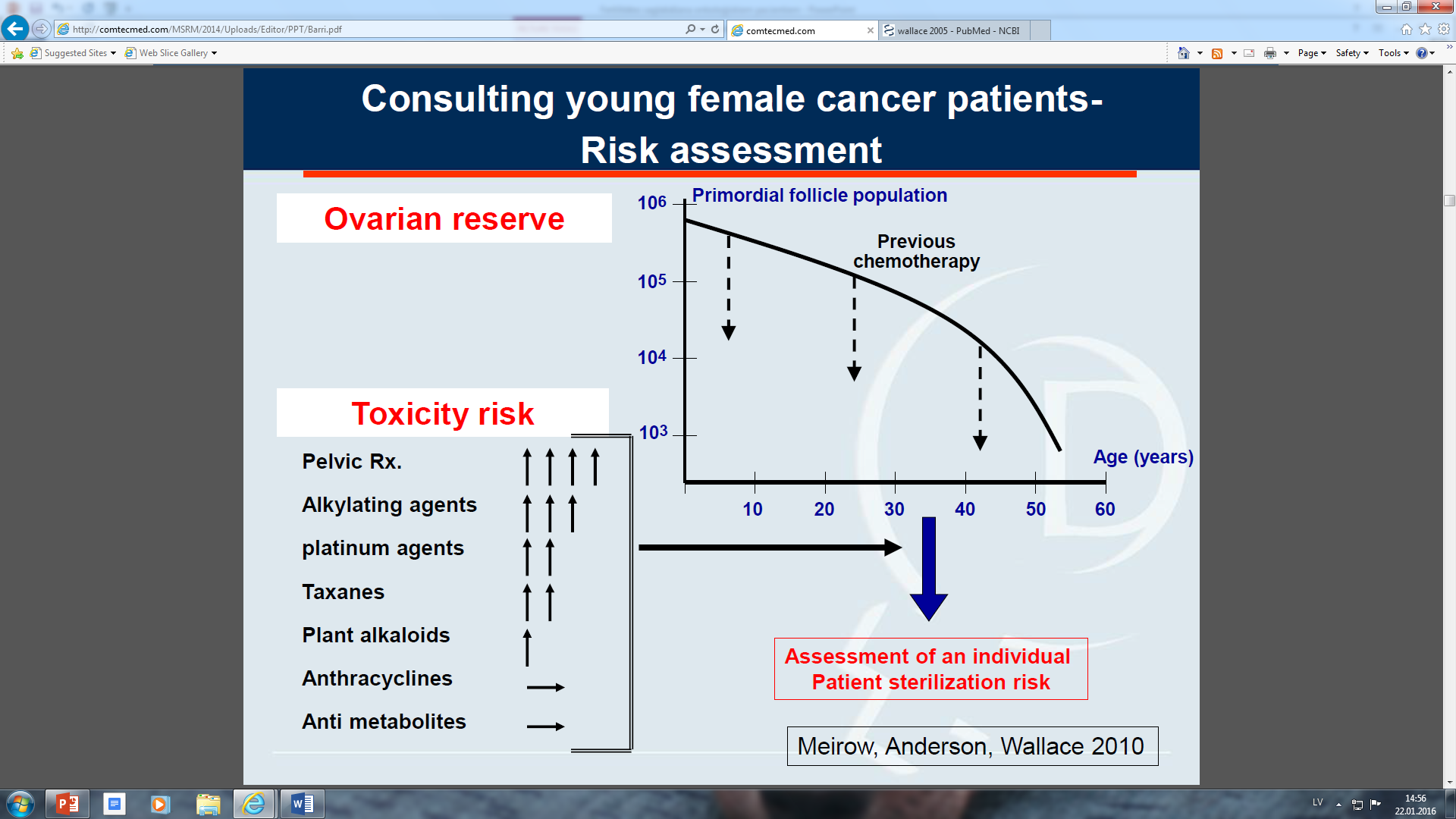 Biežākās saslimšanas, pie kurām sasaldē 
embrijus vai oocītus
Amenorejas risks pacientēm ar krūts vēzi
% sievietes ar amenoreju
(Goodwin et al., JCO 1999; Burstein, H. J. et al. NEJM 2000; Nabholtz et al., ASCO 2002; Parulekar et al., JCO 2005; Fornier et al., Cancer 2005; Petrek et al, JCO 2006)
ASCO rekomendācijas reproduktīvās funkcijas saglabāšanai
Pacientes reproduktīvās funkcijas novērtēšana
Pārrunas ar pacientu
Risks izraisīt neauglību terapijas rezultātā
Pacienta ieinteresētība reproduktīvās funkcijas saglabāšanā
•
Nosūtīt pie neauglības speciālista
Modernās tehnoloģijas
Piemērots pārbaudītām reproduktīvajām tehnoloģijām
Olnīcu audu vai sēklinieku audu 
krioprezervācija
Vīriešiem
Sievietēm:
Oocītu  krioprezervācija
Olnīcu funkcijas nomākšana 
ar medikamentiem
Spermatozoīdu
krioprezervācija
Embrija krioprezervācija
Konservatīva ķirurģija
Olnīcu transpozīcija
www.asco.org   				(Lee et al., J Clin Onc; 2006)
Dzemdes kakla vēzis
Bieži jaunām pacientēm – aptuveni 1/3 pacienšu < 40 g.v.

Bieži nedzemdējušām sievietēm
Cilpas ekscīzija








Svarīgs prognostisks faktors LVSI
Stadija 1A1 – plakanšūnu karcinoma
Stadija >IA1Staru terapija vai ķirurģiska terapija
Adjuvanta terapija
Augsta recidīva Riska Faktoru Kombinācija:
Liels primārais audzējs ( >4cm)   
Dziļa invāzija stromā (invāzija >1/3) 
LVSI
IR mts l/m
NAV mts l/m

ir  RFK
NAV mts l/m

 nav   RFK
Staru ± ķīmijterapija
Staru ķīmijterapija
Novērošana
Staru terapija
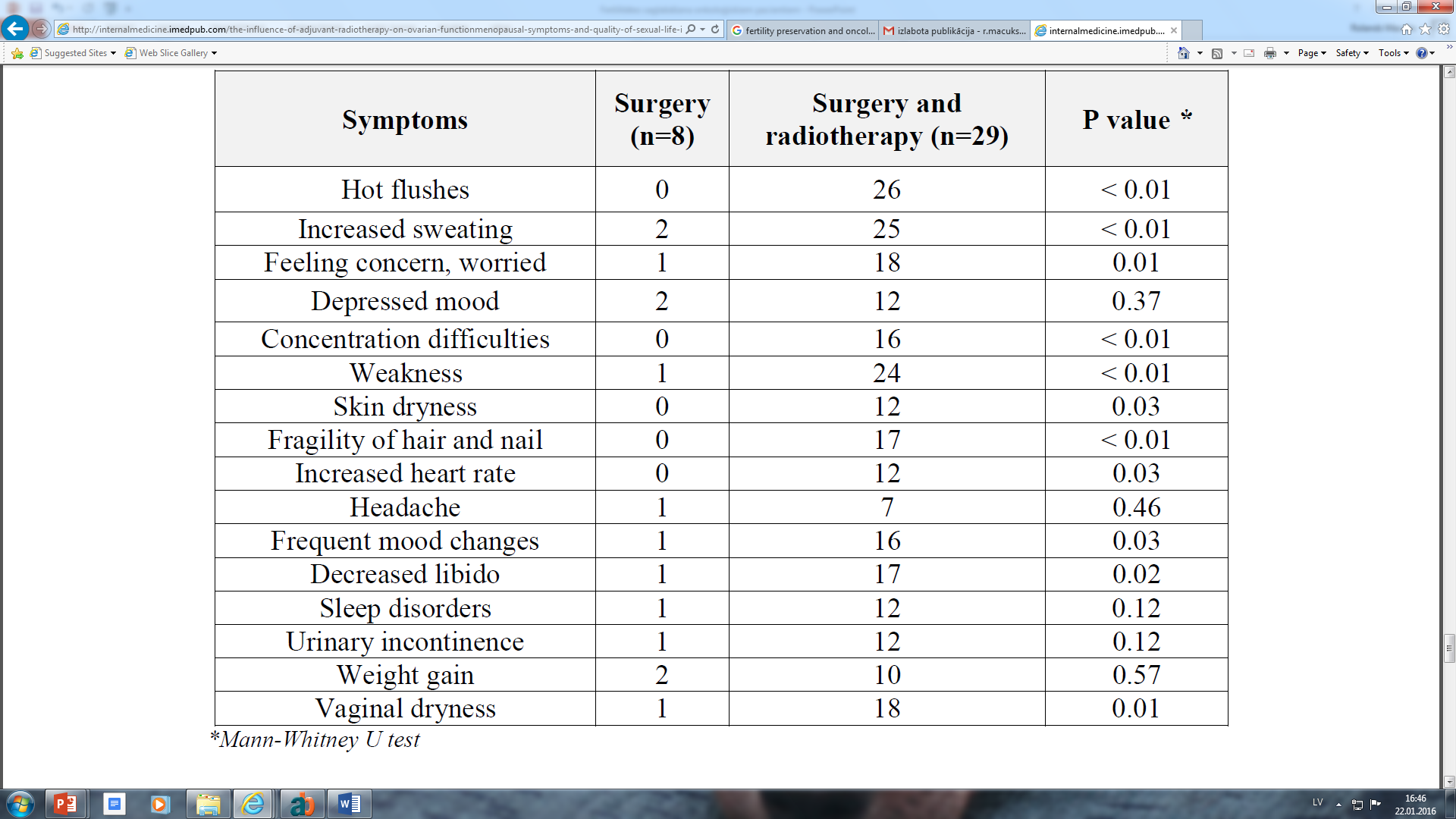 Staru terapijas ietekme uz reproduktīvo funkciju
Deva – gan kopējā, gan reizes
Staru terapijas lauks
Vecums un primordiālo folikulu skaits
Hipotalāma-hipofizārā-olnīcu ass 
Paliekošs spermatozoīdu bojājums 2.5 (4) Gy 
Olnīcu bojājums >40 g.v. 5-6 Gy;
<40 g.v. 20 Gy paliekošs olnīcu bojājums
Ietekme uz dzemdi (menstr.cikls, IUAA, priekšlaicīgu dzemdību risks)
Trahelektomija
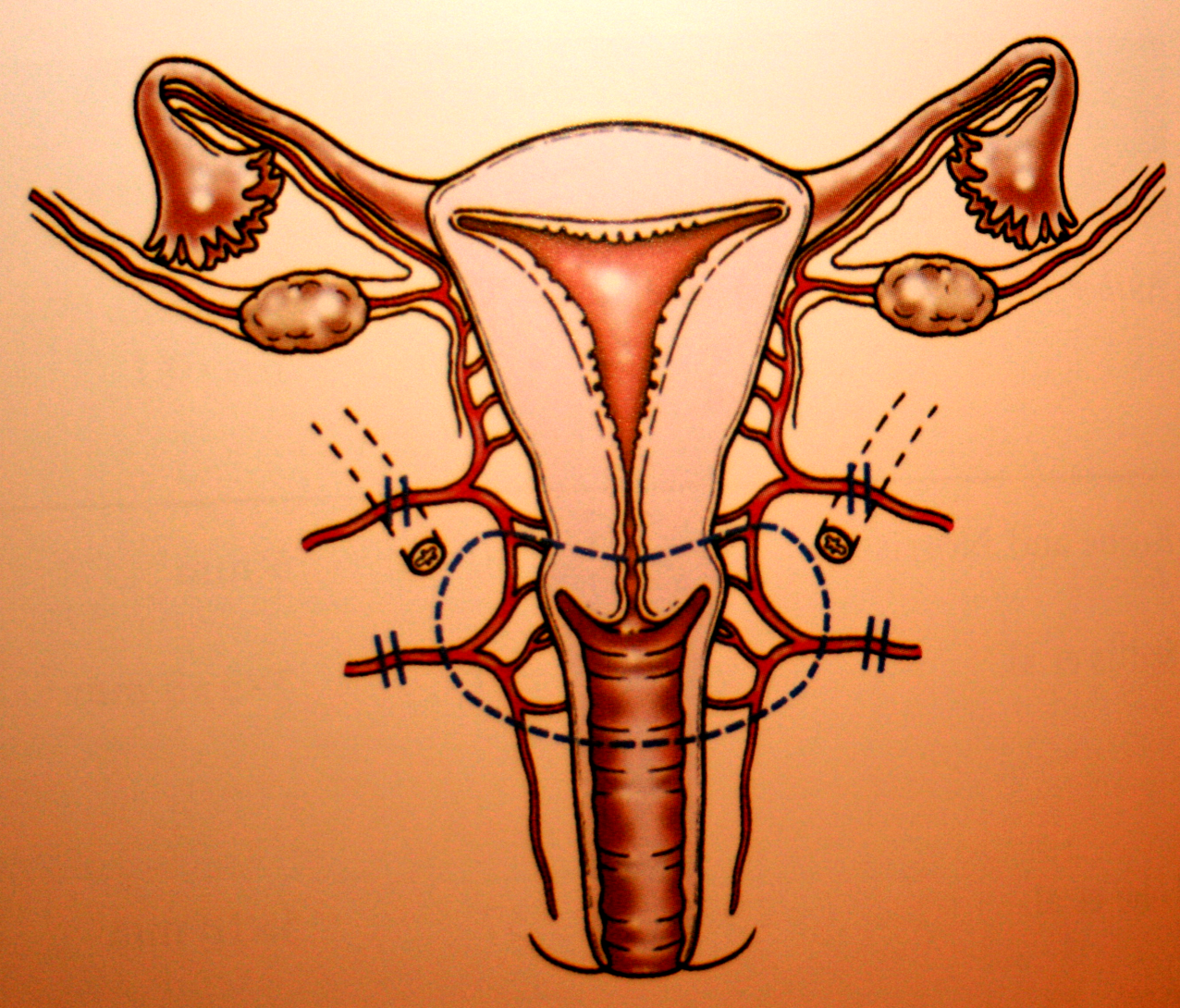 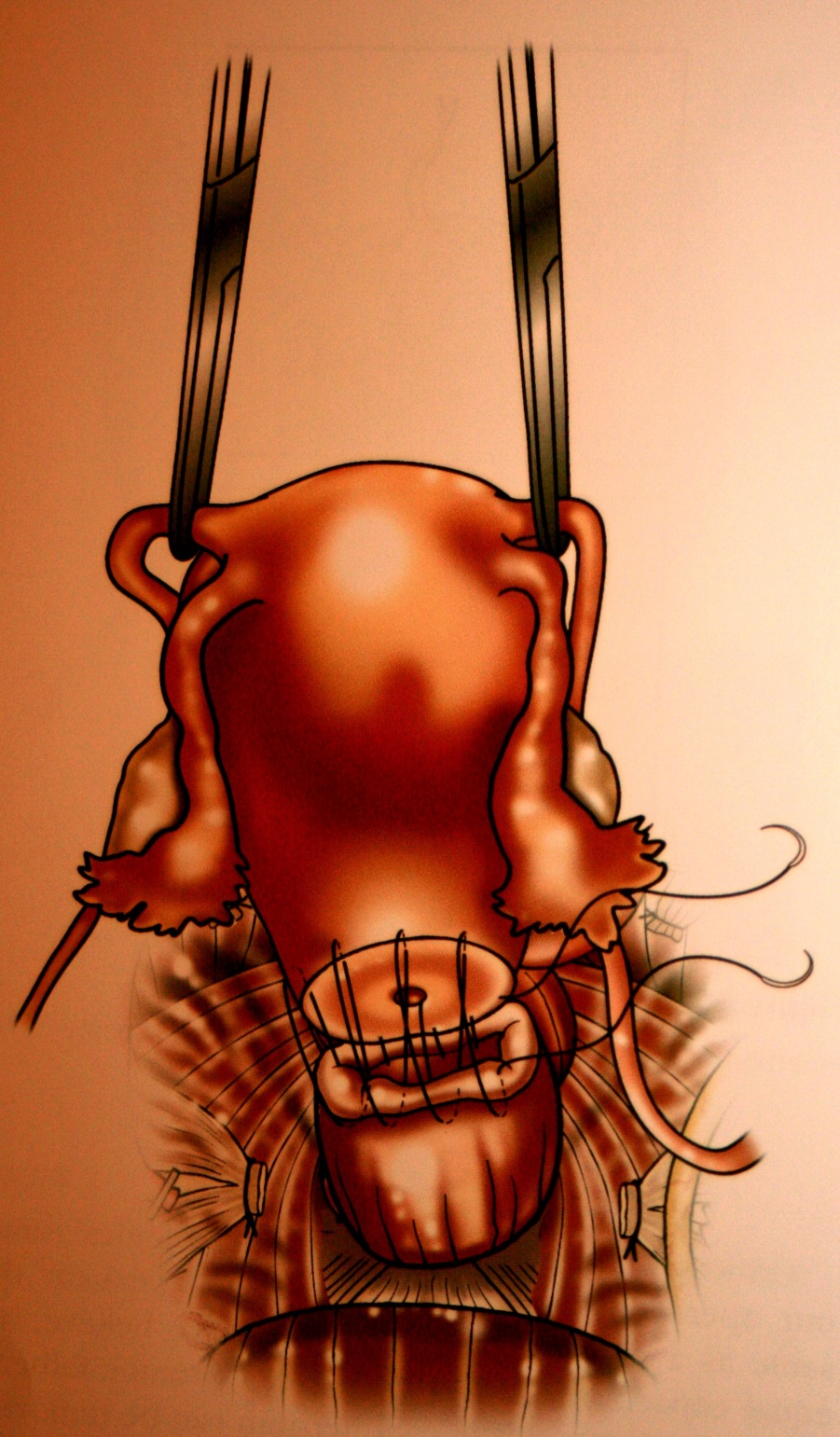 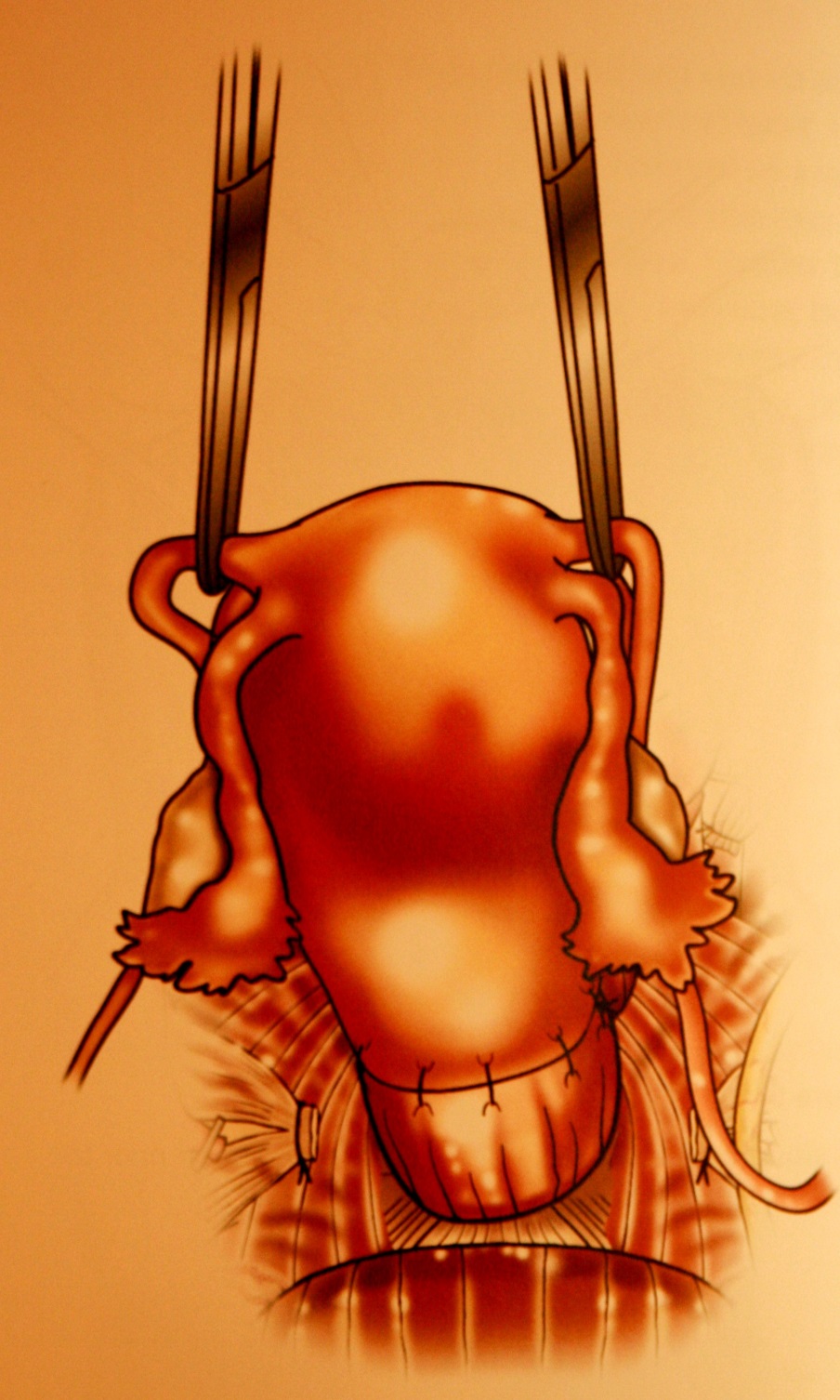 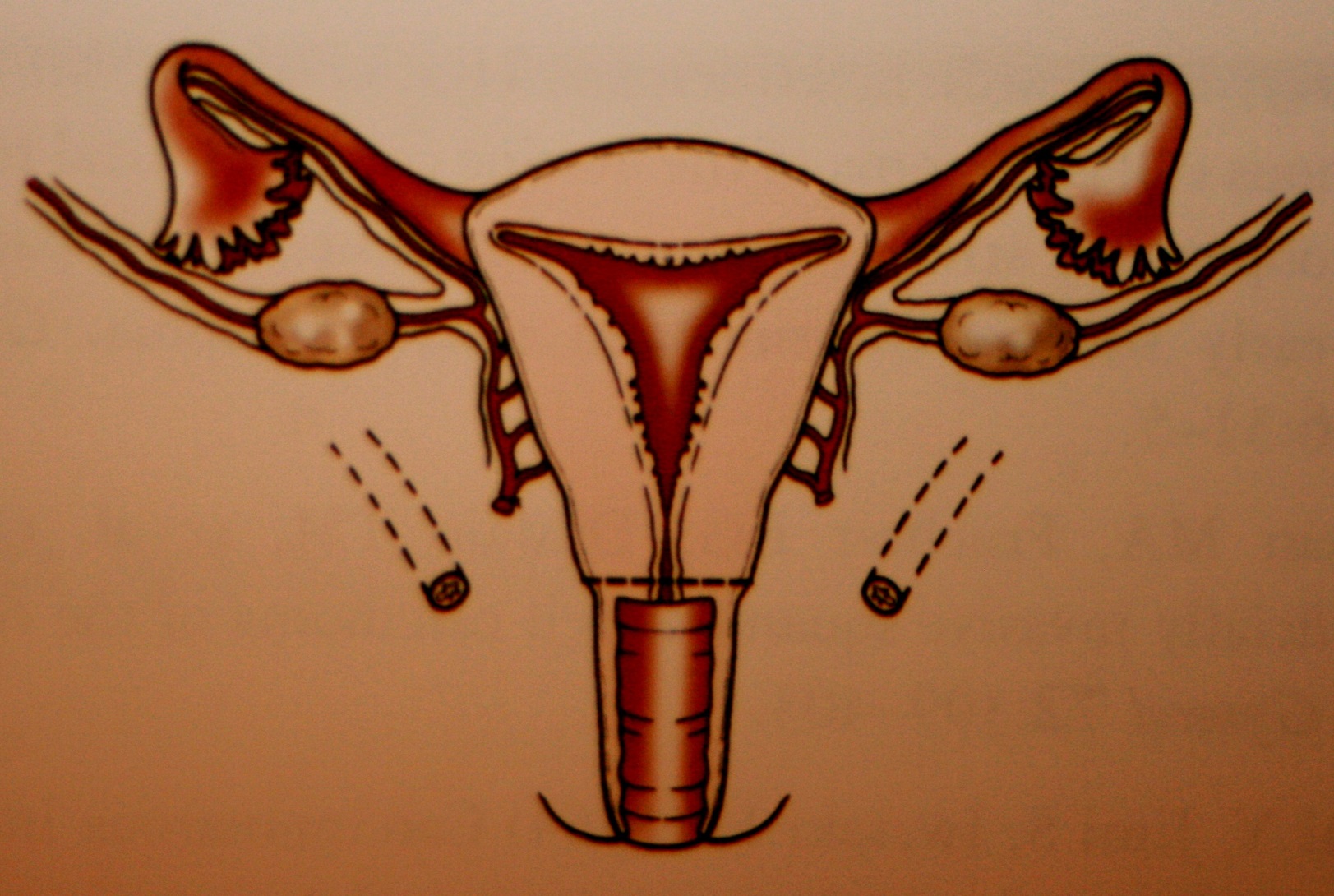 Indikācijas radikālai  trahelektomijai
Jauna sieviete, kura vēlas saglabāt reproduktīvo funkciju 
nav neauglības pazīmes
intakta cervikālā kanāla augšējā 1/3
plakanšūnu karcinoma
adenoskvamoza karcinoma un adenokarcinoma ( ? )
audzējs 2 cm
nav LVSI
nav metastāžu limfmezglos
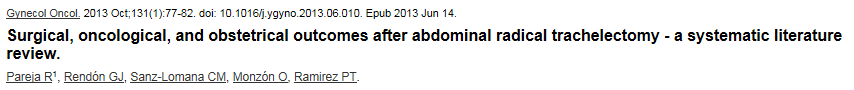 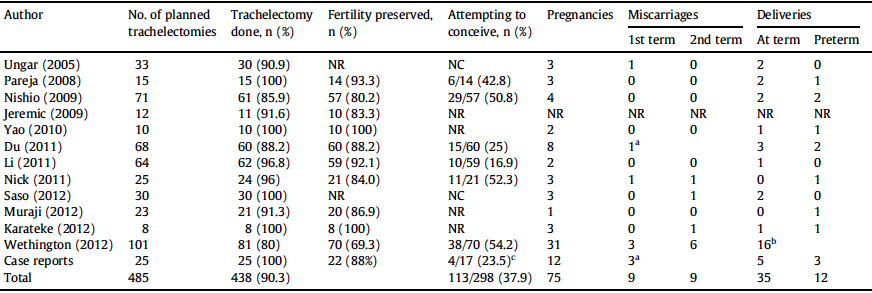 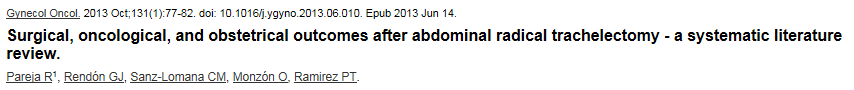 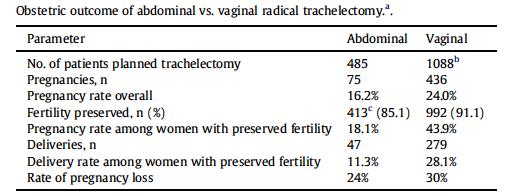 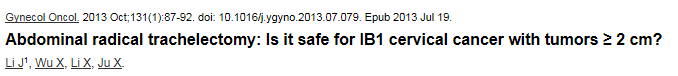 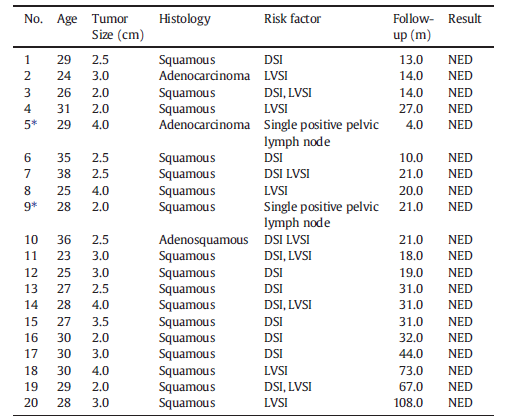 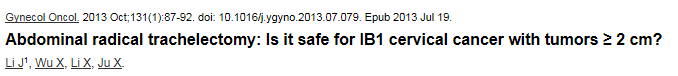 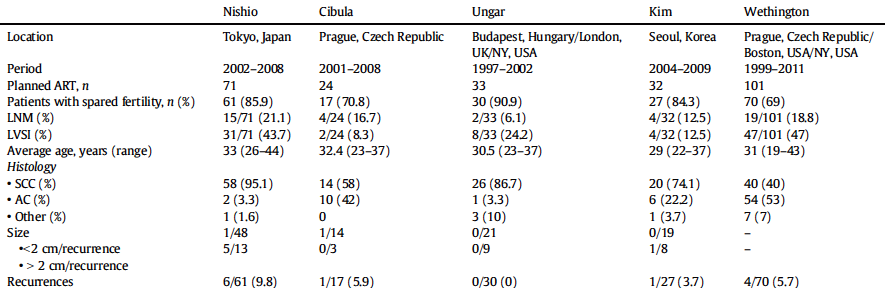 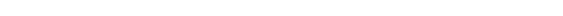 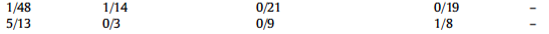 Trahelektomija nākotnē
Audzējiem ar invāziju līdz 10mm dzemdes kakla stromā un lielāko diametru līdz 2cms -  mts parametrijos 0.6%

Šobrīd tiek veikti 3 pētījumi:
ConCerv  (bez LVSI)
SHAPE     
GOG 278  (invāzija stromā <10mm)
Endometrija vēzis
Endometrija vēzis
Samērā reti nepieciešama auglības saglabāšana
Audzēja morfoloģija
Radioloģiskā diagnostika (MR vai USS?)
Pacientes ar:
	- atipisku endometrija hiperplāziju (malignitāte histerektomijas  
        materiālā tiek konstatēta  40-50% gadījumu (Cancer 2006,GOG)
	- augsti dif. endometroīdu endometrija adenokarcinomu

Terapija:
Dzemdes dobuma proves abrāzija pirms terapijas
Atipiska endometrija hiperplāzija
 Megace 40-80mg/d
Augsti diferencēta adenokarcinoma 
Megace 120-200mg/d
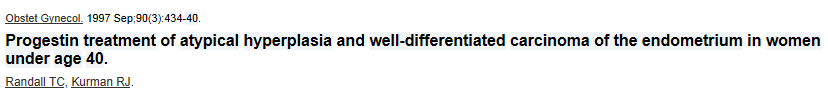 Novēroja 40 mēnešus
   25 pacientēm iespējama grūtniecība
   5 pacientēm iznestas grūtniecības
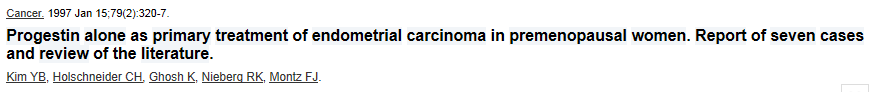 13 no 21 pacientēm (62%) remisija progestīnu terapijas rezultātā
8 no 21 (38%) nereaģēja uz progestīnu terapiju (op.terapija)
3 pacientēm recidīvi
6 bērni 3 pacientēm
19 no 21 dzīvas novērošanas perioda beigās
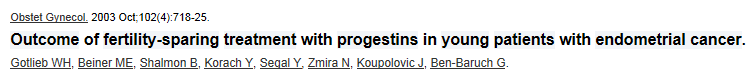 sievietes līdz 40 gadu vecumam 
novērošana vairāk kā 30 gadi
dati par novērošanos 13 pacientēm
regresija vidēji pēc 3,5 mēnešiem no terapijas uzsākšanas
6 pacientēm recidīvi vidēji 40 mēnešu periodā (46%)
4 pacientēm atkārtota terapija ar progestīniem (30%)
9 iznēsātas grūtniecības
datu apkopošanas brīdī pacientes ir remisijā
Endometrija vēzis
Stadija 1a
Ārstēšana
Proves abrāzija pēc 3 mēn.
Jārīkojas 
nekavējoties, ja 
ir aizdomas 
par recidīvu
Proves abrāzija vēlreiz pēc 3 mēn.
Ja pozit.
Ja negat.
Piedāvā 
histerektomiju
Rekomendē 
grūtniecību
Pēc dzemdībām piedāvā veikt histerektomiju
Olnīcu audzēji
2500
2000
1500
Priordiālie folikuļi
1000
500
0
0	     20            50            75           100mg/kg 
             Ciklofosfamīda deva
Ķīmijterapijas efekts uz olnīcām ir devu atkarīgs
(p = 0.0001)
(Meirow et.al. Hum Reprod 1999)
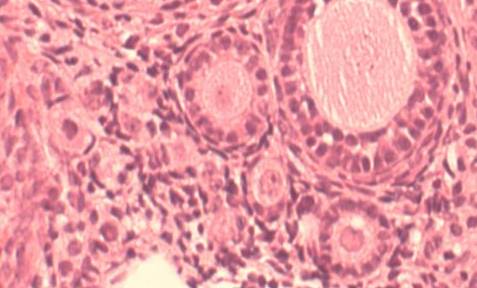 Ķīmijterapija rada tiešus un netiešus bojājumus
Asinsvadu bojājums
Garozas
fibroze
Apoptoze
(Meirow et al. Hum Reprod 2007)
Ķīmijterapija
Samazināta olnīcu rezerve ir pilnīgi visām sievietēm pēc ķīmijterapijas 
Pacientēm līdz 40 g.v. amenoreja 20% - 90%
Sievētēm pēc 40 g.v. 90% amenorēja pēc kombinētas ķīmijterapijas
													(Letourneau , Cancer 2011)
Olnīcu metastāžu risks
Zems risks
	Wilmsa audzējs, Jūvinga sarkoma, krūts vēzis I-III stadija, 
	infiltratīvi duktāla karcinoma, Hodžkina un ne-hodžkina 	limfoma, ne-	ģenitālā rabdomiosarkoma, kaulu sarkoma, 	dzemdes kakla 	plakanšūnu karcinoma

Vidējs risks
	Dzemdes kakla adeno vai adenoskvamoza karcinoma, 	resnās zarnas 	audzējs, krūts vēzis IV stadijā, infiltrējoša 	lobulāra karcinoma 

Augsts risks
	Leikēmija, neiroblastoma, Bērkita limfoma
Olnīcu audzējs
Pieļaujama saaudzējoša operācija sievietēm līdz 40 gadu vecumam, ja:

Germinogēns audzējs, jo ir augsta jutība uz ķīmijterapiju;
Robežvarianta audzējs – ir pieļaujama lokāla audzēja ekscīzija vai adneksektomija
Var būt limfomas metatstāze
Invazīvs olnīcu vēzis agrīnā stadijā
N = 52  	
42 stadija 1A   			10 stadija 1C
Grade 1 = 35	Grade 2= 9	Grade 3 = 5

20 pacientēm adjuvanta ķīmijterapija
5 recidīvi (8-78 mēnešus pēc primārās operācijas)
    3 pretējā olnīcā, 1 peritonejā un 1 plaušā 
2 nāves gadījumi
24 pacientēm bija iespēja grūtniecībai – 17 pacientēm grūtniecība
5-gadu dzīvildze 98% un 10-gadu dzīvildze 93%

(Schilder et al, Gynecol Oncol, 2002)
Reproduktīvās funkcijas saglabāšana pacientēm ar mucinozas morfoloģijas olnīcu adenokarcinomām
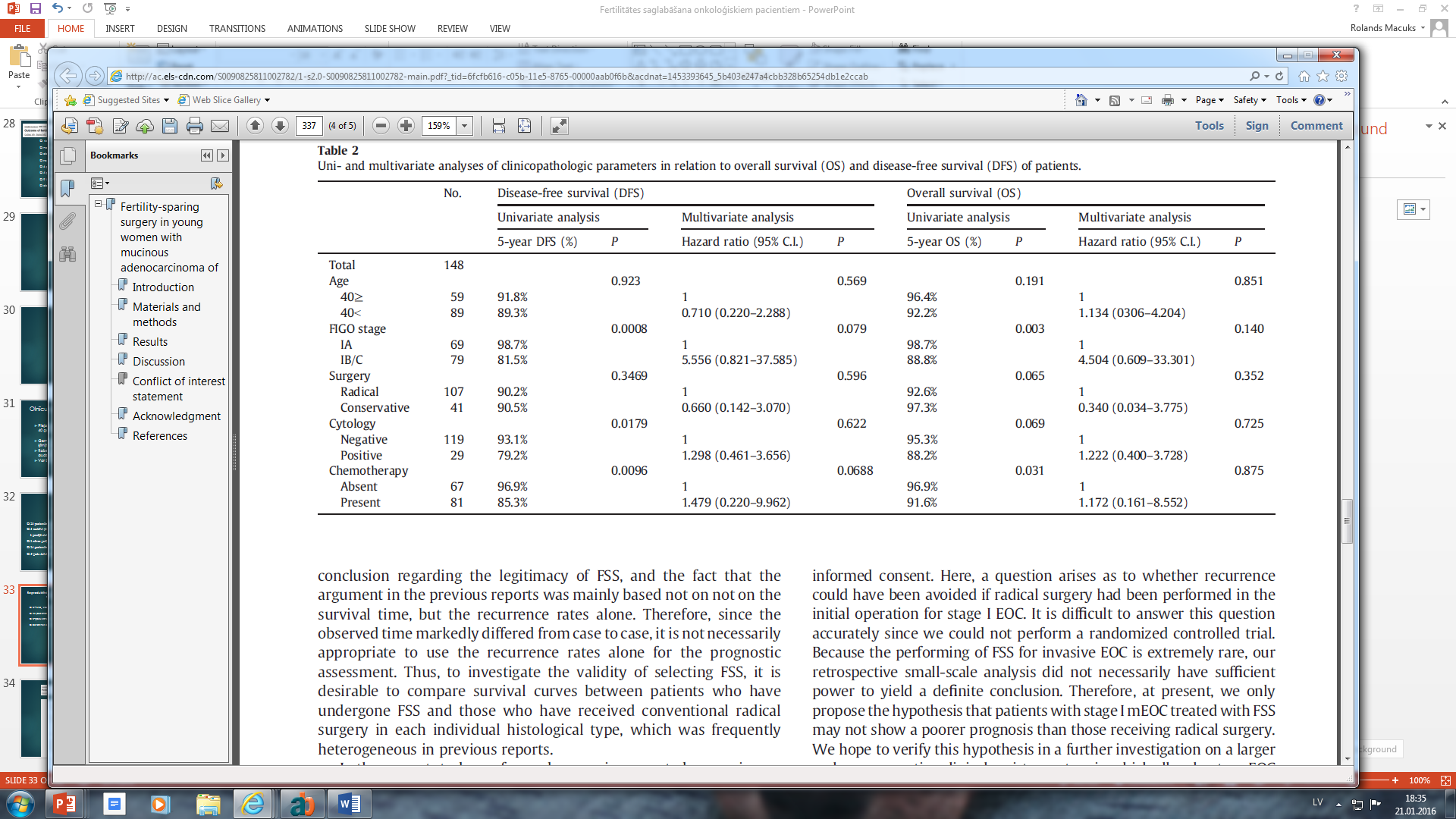 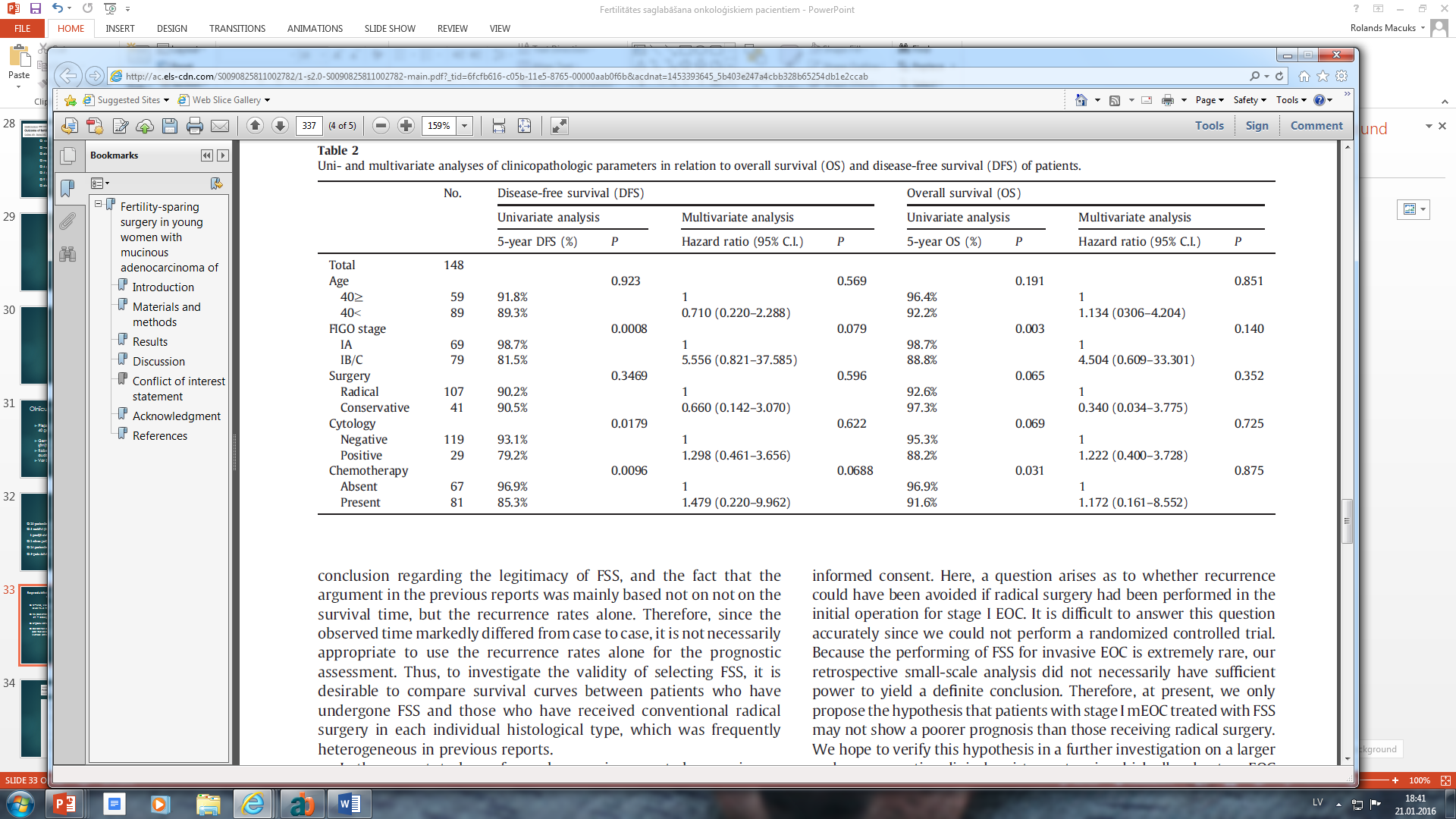 N=148, vidējais novērošanas
   laiks 71.6 mēneši

41 pac. ar saaudzējošu operāciju,
    27 = Stadija 1a, 14 Stadija 1c

5-gadu dzīvildze 97.3%

Salīdzinot ar 101 pacienti 
   pēc radikālas ķirurģijas – 
   vienādi dzīvildzes rādītāji
Gynecol Oncol. 2011 Aug;122(2):334-8. Kajiyama H et al,Japan
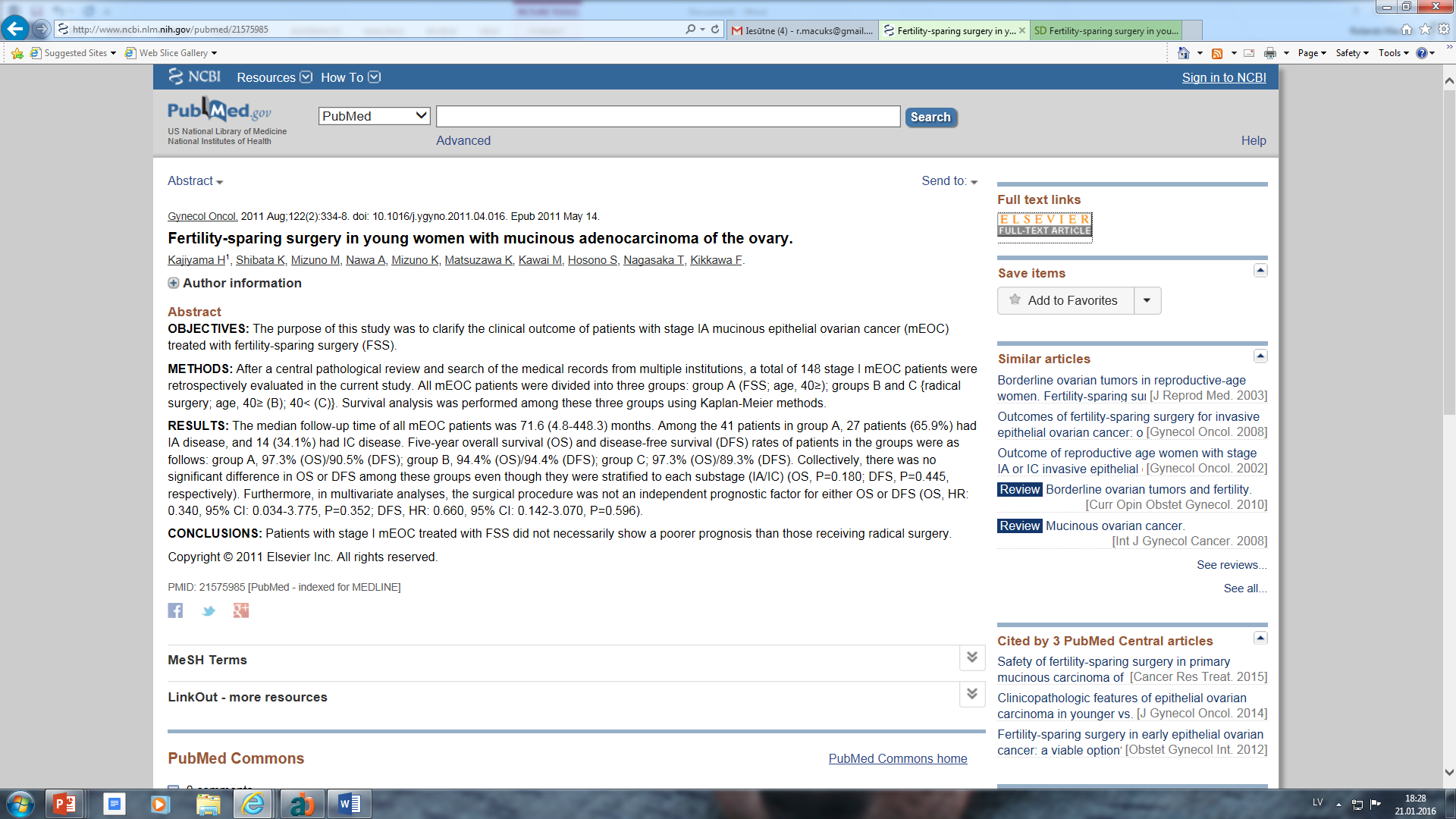 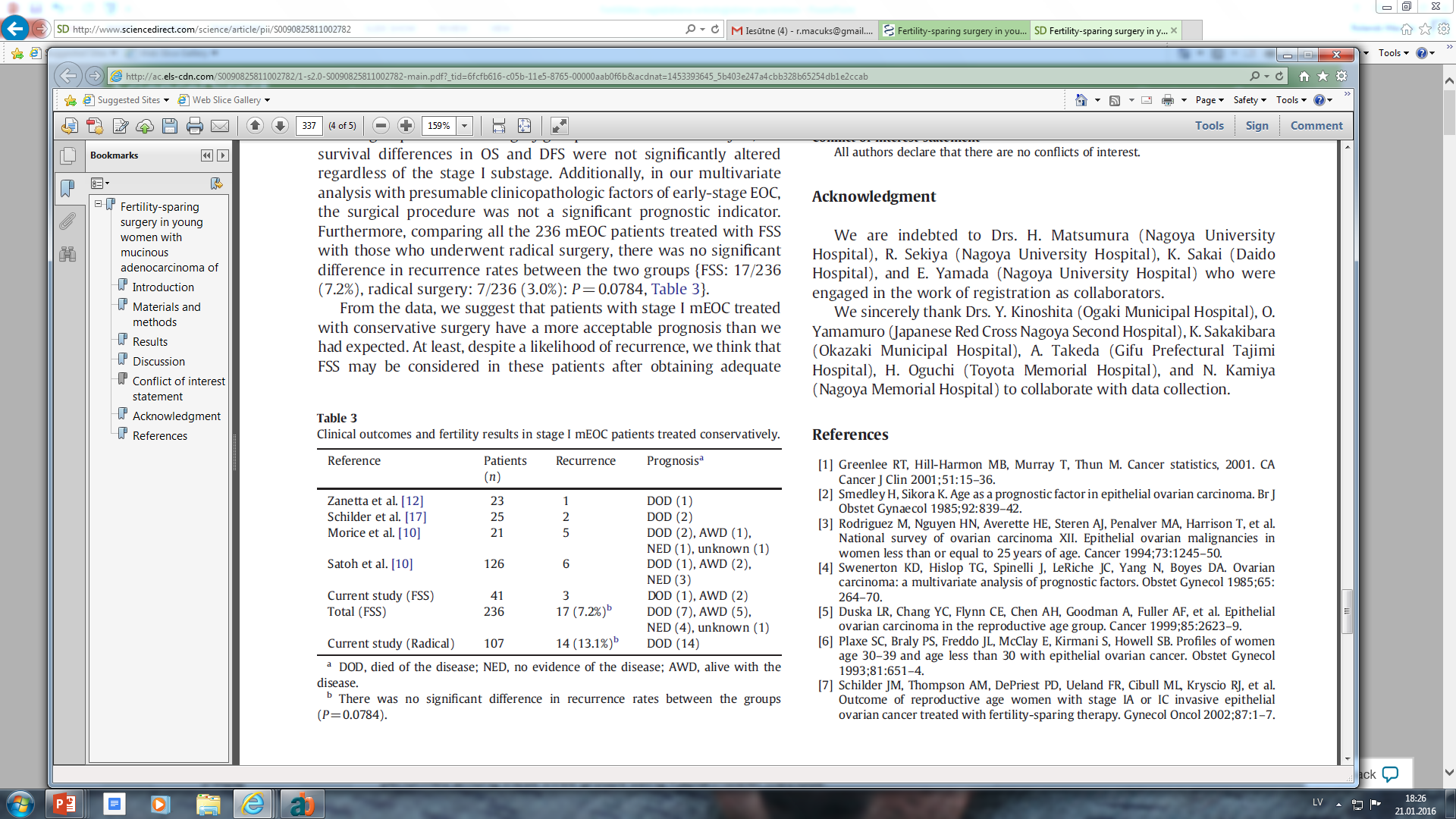 Germinogēnie audzēji
Autori	            Gadījumu skaits   Ķīmijterapija  Grūtniecības	Dzīvildze

Perrin et.al.,1999	   45		29	      7 bērni		2 nāves gadījumi

Sagae et al., 2003	   26		23	      4 grūtniecības       visas dzīvas

Zanetta et al., 2001	  138		81	      40 bērni		5-gadu dzīvildze 95%
Laba prognoze agrīnās stadijās
Olnīcu robežvarianta audzēji
Autori		Gadījumu skaits		Recidīvi                 Grūtniecības

Gotlieb et al., 2003	 39		8%			22 grūtniecības 15 sievietēm

Zanetta et al.,2001	189		18%			41 grūtniecība 21 sievietei

Demeter et al., 2002	 12		nav zināms		50%

Donnez et al.,2003	 16		18.7%			64%

Boran et al., 200           62		6.5%		13 grūtniecības 10 sievietēm

Rao et al., 2005             38		16%		6 grūtniecības 5 sievietēm
Olnīcu audzējs
Veicot cistektomiju:

Ja maligns – turpina ar adneksektomiju un stadijas precizēšanu 
Ja robežvariants – adneksektomija samazina recidīva iespēju
Pēc konservatīvas operācijas jākontrolē pretējā olnīca, izmantojot USS un onkomarķierus
Olnīcu robežvarianta audzēji
Saaudzējoša ķirurģija   Radikāla ķirurģija            Recidīvi

Boran et al.,2005		       62		          80	                     6.5%  pret 0.0%

Zanetta et al., 2001	      189		          150	                     18.5 % pret 4.6%
Olnīcu audzēji - secinājumi
Saaudzējošās operācijas ir drošas 
Invazīvu audzēju gadījumā ir jāveic pilna stadēšanas procedūra
Pēc ģimenes izveidošanas rekomendējama pilna apjoma operācija
Fertilitātes saglabāšana vīriešiem
Fertilitātes saglabāšana vīriešiem
Spermas krioprezervācija pēc masturbācijas
Spermas krioprezervācija izmantojot citas iegūšanas metodes
Seklinieku piesegšana staru terapijas laikā
Sēklinieku audu transplantācija
Funkciju nomākšana izmantojot GnRH agonistus vai antagonistus ir neefektīva
Augļa patoloģiju risks pēc ķīmijterapijas
Augļa patoloģiju risks pēc ķīmijterapijas
Pētījumos ar dzīvniekiem augsts neiznēsāšanas un malformāciju risks
Cilvēku pētījumos novērots zems neiznēsāšanas un malformāciju risks, ja grūtniecība iestājas 1 gadu pēc terapijas pabeigšanas 
Ķīmijpreparātiem ir kancerogēna ietekme uz augošajiem folikuļiem
Fertilitātes saglabāšana
Reproduktīvās funkcijas saglabāšanas iespējas
Izvēle ir jāizdara vadoties pēc sekojošiem faktoriem:
Pacienta vecums
Saslimšanas
Slimības izplatības
Plānotās terapijas
Laika 
Vai pacientei ir partneris
(Holzer Tan, 2005)
Reproduktīvās funkcijas saglabāšanas iespējas
Olnīcu aizsargāšana:
Olnīcu piesegšana
Olnīcu transpozīcija pirms paredzamās staru terapijas:
Samazina starojuma devu par 5-15%
Pacientes < 40 g.v.
Laparaskopiski
Transpozīcijas vieta
Neaizsargā no ķīmijterapijas
(Tulandi et al., 2004)
Reproduktīvās funkcijas saglabāšanas iespējas
GnRH agonisti noved ovocītus mazāk aktīvā metabolisma stāvoklī, kas samzazina kaitīgo ietekmi
Tiek simulēts prepubertātes stāvoklis
Tiešs efekts ?
Samazināta asins apgāde ?



(Blumenfeld 2007 ,Huser 2008)
Reproduktīvās funkcijas saglabāšanas iespējas
3 meta-analīzes:
GnRHa ir efektīvi olnīcu funkcijas saglabāšanai un amenorejas samazināšanai (Clowse et al.,2009, Ben Aharon, 2010)
Prospektīvos, randomizētos pētījumos:
OR 3.5 par labu GnRHa lietošanai
Augstāka ovulāciju un menstruāciju atjaunošanās 
Grūtniecību skaits vienāds

(Bedaiwy et al., 2010)
Krioprezervācija
Embrija krioprezervācija
Izstrādāta procedūra ar >25 gadu pieredzi
Efektivitāte 30-50% uz katru embrija pārnesi, atkarīgs no pacientes vecuma oocīta iegūšanas laikā
Pacientes pēc pubertātes
Partneris
Donora sperma
Oocītu krioprezervācija
Pirmais jaundzimušais 1986.g.

Oocīti ļoti vārīgi
Intracelulāru kristālu veidošanās
Membrānu ruptūras, meijotiskās dalīšanās un citoskeleta bojājumi u.c.
Izmantojot lēnās sasaldēšanas protokolu un ieviešot ICSI, uzlabojās grūtniecību rādītāji  - 50 -70% nobriedušiem, stimulētiem oocītiem

(Porcu et al., 1997)
Oocītu vitrifikācija
Krioprotektanti augstās koncentrācijās panākot stiklveida stāvokli, kas, ātri sasalstot neļauj formēties kristāliem 
165 jaundzimušie 
(Chian et al ASRM 2007: McGill Reproductive Center in Canada, Instituto Mexicano de Infertilidad in Mexico and CECOLFES in Colombia)
Olnīcu stimulācija
Stimulācijai nepieciešams laiks 2-6 nedēļas  
Klasiski uzsāk sākoties menstruācijām
Vēža pacientiem var nebūt laika stimulācijai
Pētījumi par stimulācijas uzsākšanu luteālajā fāzē 
(Von Wolff 2009, Sonmezer 2011)
Olnīcu stimulācijas laikā ir paaugstināta estrogēna koncentrācija
Estrogēniem var būt netieša ietekme uz ER negat.audzējiem
(Gupta PB 2006)
Olnīcu stimulācija
Aromatāzes inhibitori + FSH: 
Letrazols uzsākts 2 dienas pirms FSH, pēc turpina vienlaicīgi
Nav novērots lielāks recidīvu skaits pētījuma grupās
 (Oktay 2005, 2007, Azim 2008) 
Zemākas estradiola koncentrācijas
Nenobriedušu oocītu in vitro nobriedināšana un vitrifikācija
Pacientiem ar hormonāli jutīgiem audzējiem un gadījumos, kad nav laika
Var veikt vienlaicīgi ar olnīcas audu vitrificēšanu
Olnīcas audu krioprezervācija
Pirms un pēc pubertātes vecumā
Iespēja saglabāt lielu skaitu primordiālo folikulu
Nav nepieciešama stimulācija
Nav aizkavēšanās terapijas uzsākšanai
Nav nepieciešams partneris
Vismaz 2 ķirurģiskas procedūras (+ IVF)
Anestēzijas riski
Teorētiski risks transplantēt ļaundabīgās šūnas pēc atsaldēšanas
Audzēja šūnu pārneses risks
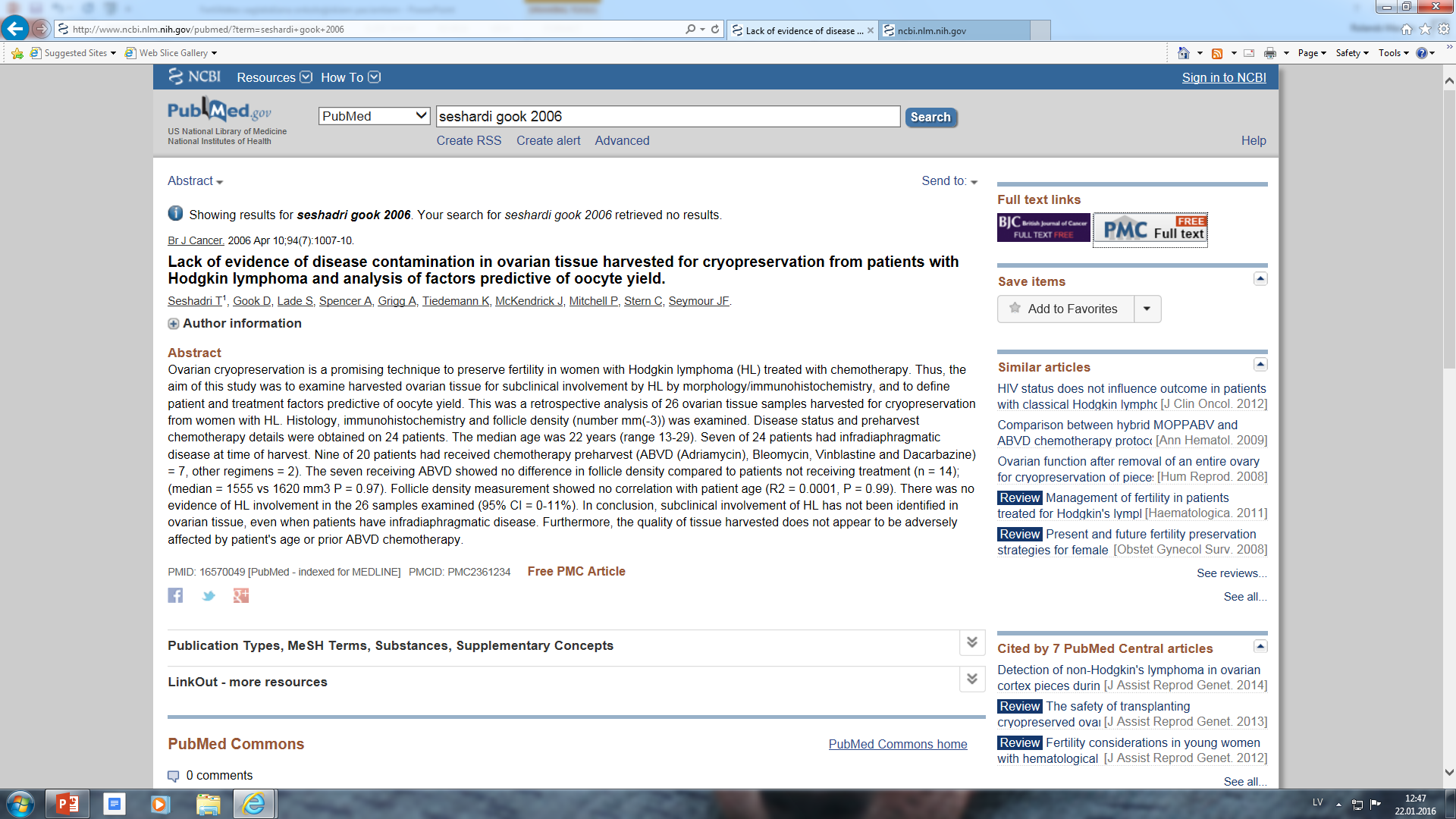 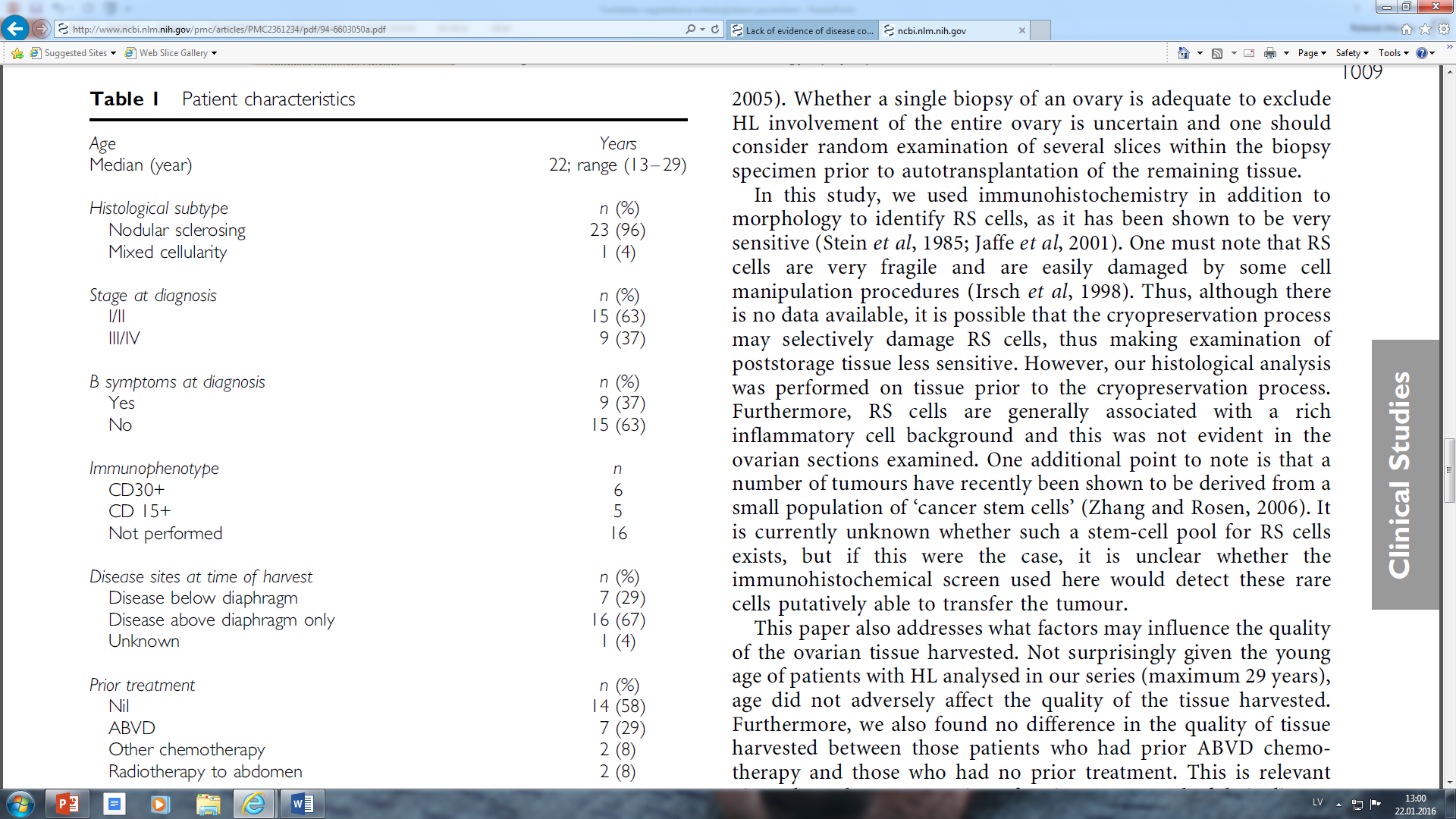 Netika konstatēti audzēja pārneses gadījumi
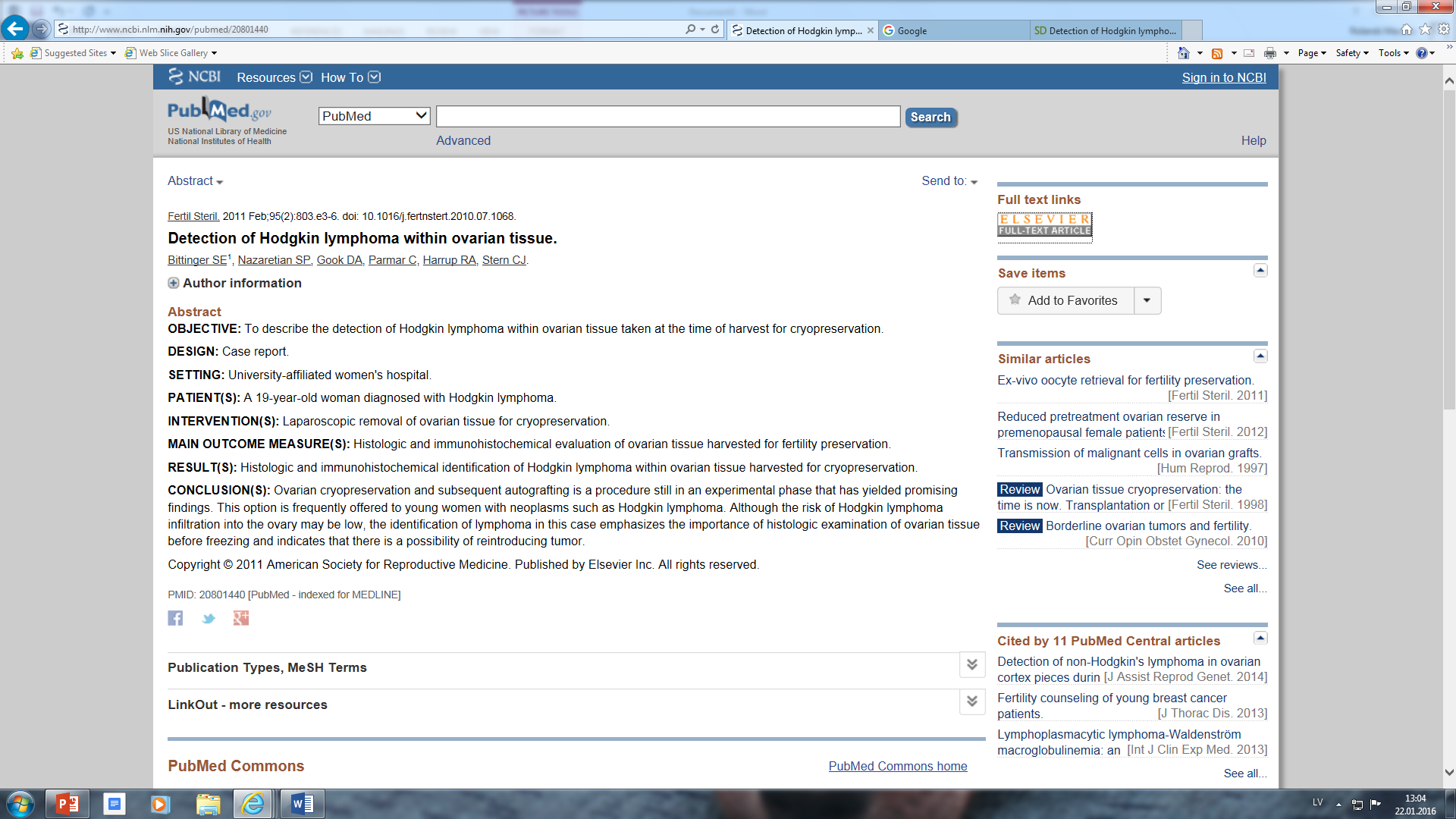 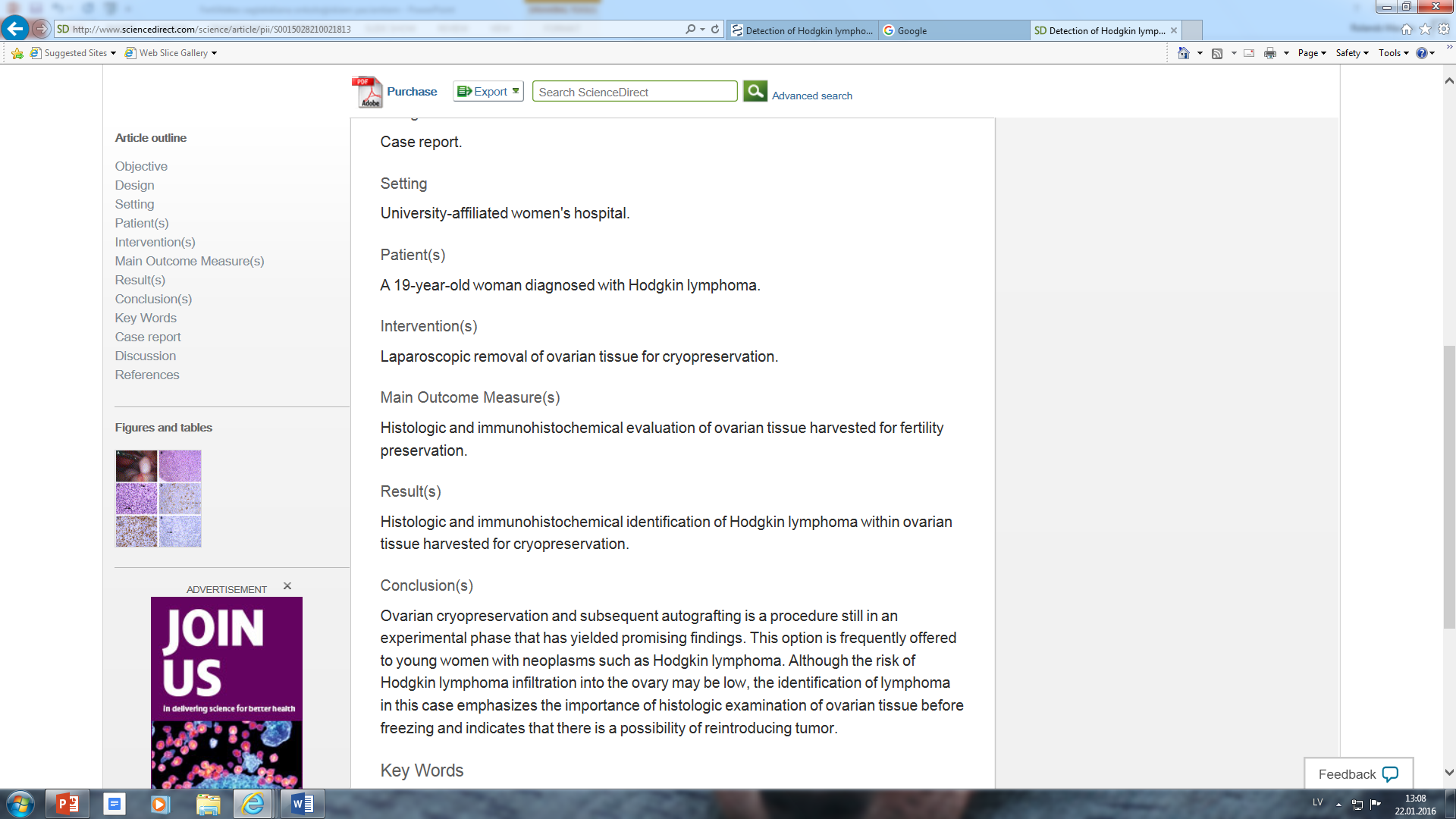 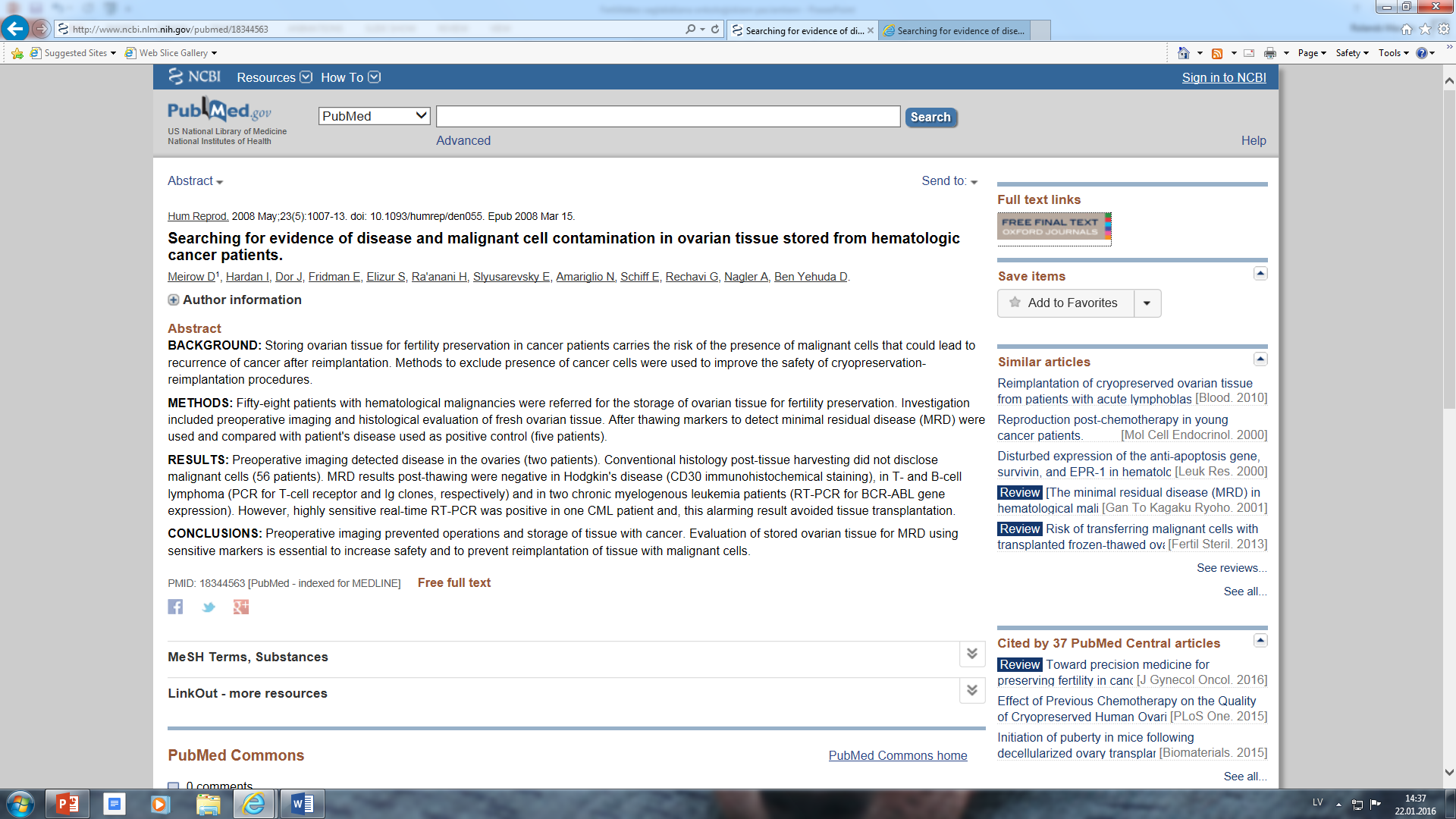 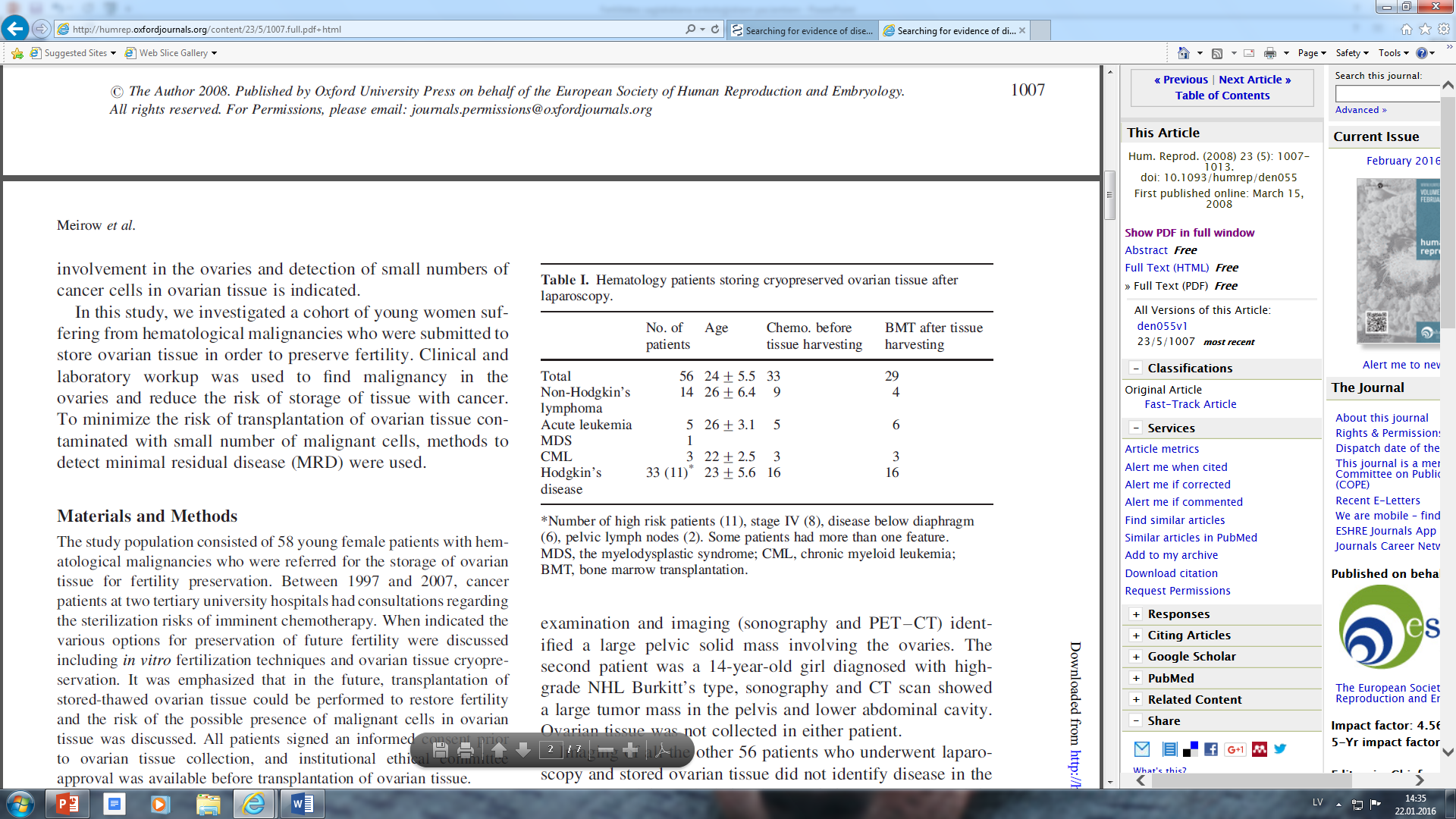 Pēc atsaldēšanas  izmantota PCR

1 pacientei konstatētas limfomas šūnas
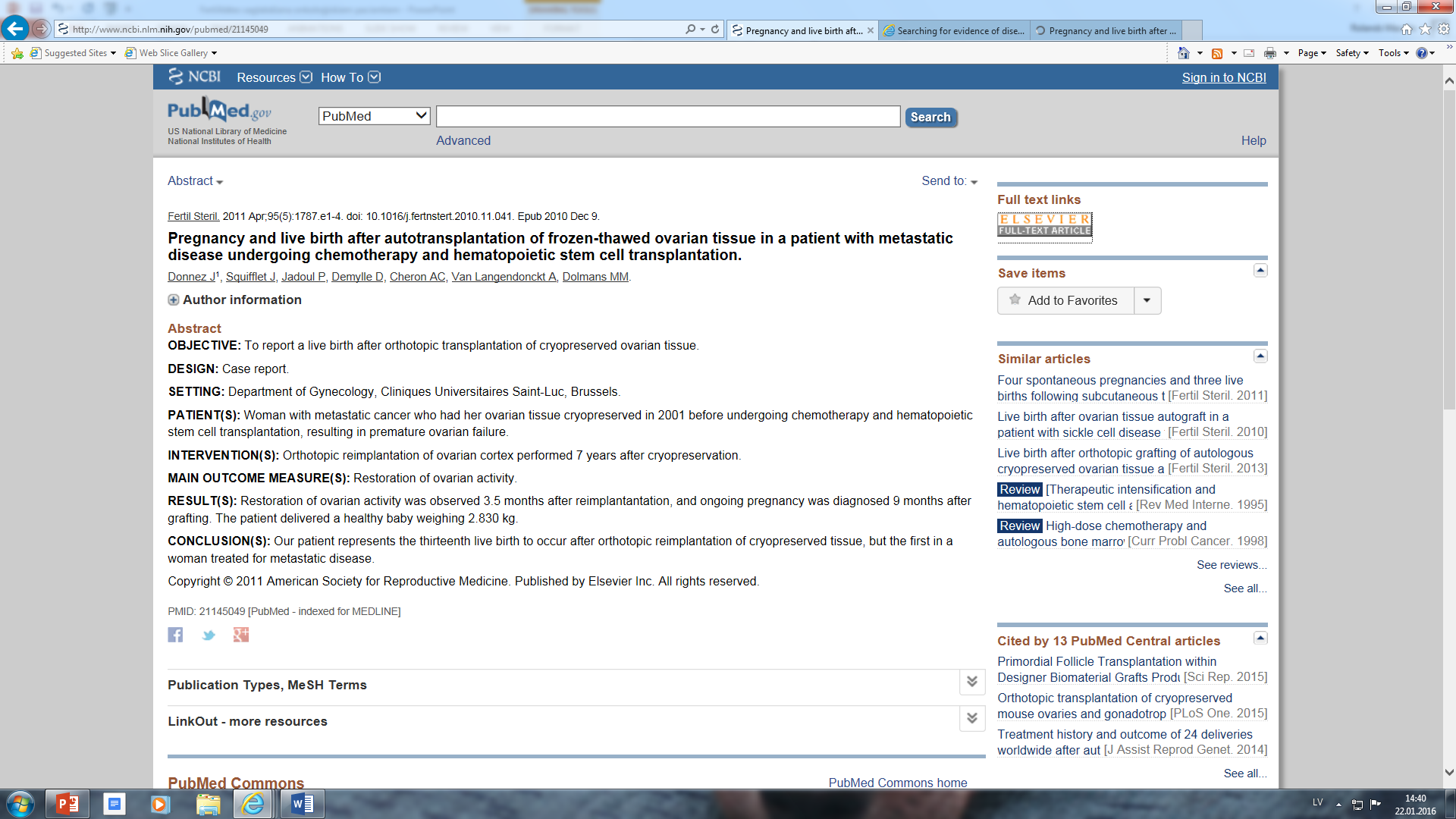 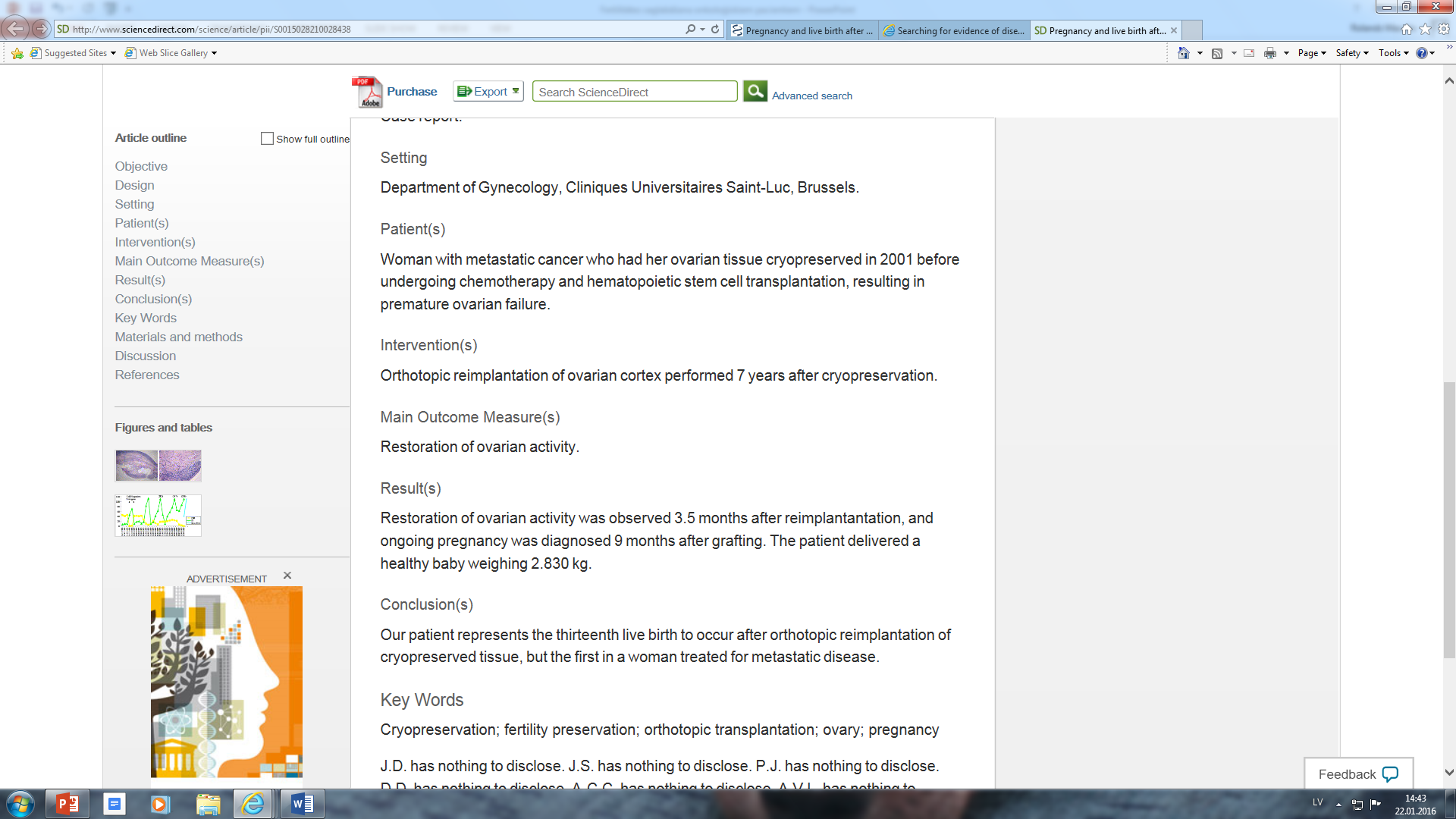 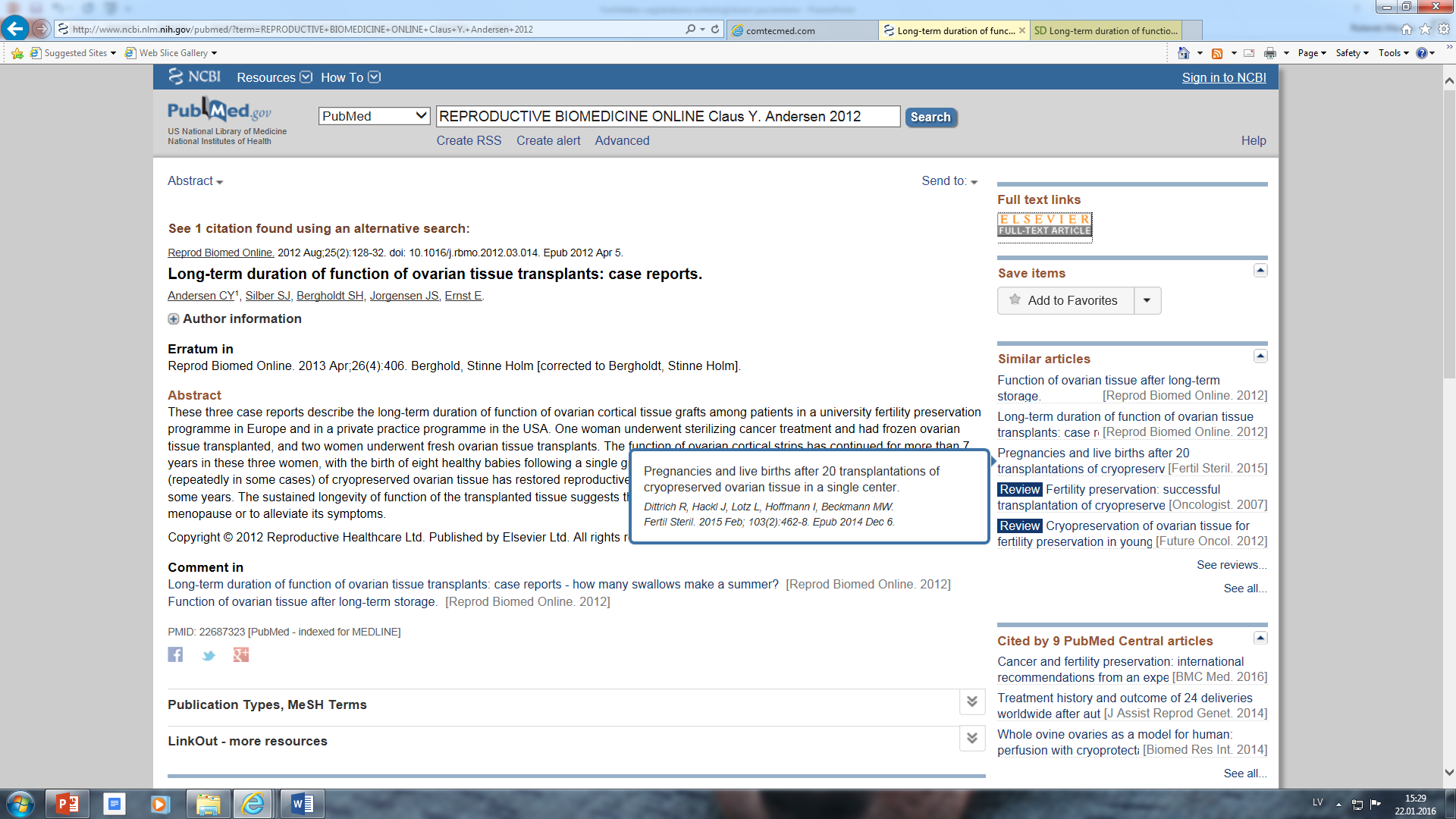 1 pacientei sasaldēti olnīcu audi
  2 pacientēm svaigi transplantēti olnīcu audi
  Olnīcu garozas stripi funkcionēja vairāk kā 7 gadus visām 3 sievietēm
  Kopā dzemdēja 8 veselīgus bērnus
  Katrai sievietei tika pārnesta viena audu strēmele
Reproduktīvās funkcijas saglabāšana bērniem un pusaudžiem
Olnīcu funkcijas izsīkums bērniem pēc onkoloģisko sl. terapijas 6.3 - 12% 
(Bakker et al., 2004)

Neiespējami atjaunot reproduktīvo funkciju lielākā vecumā
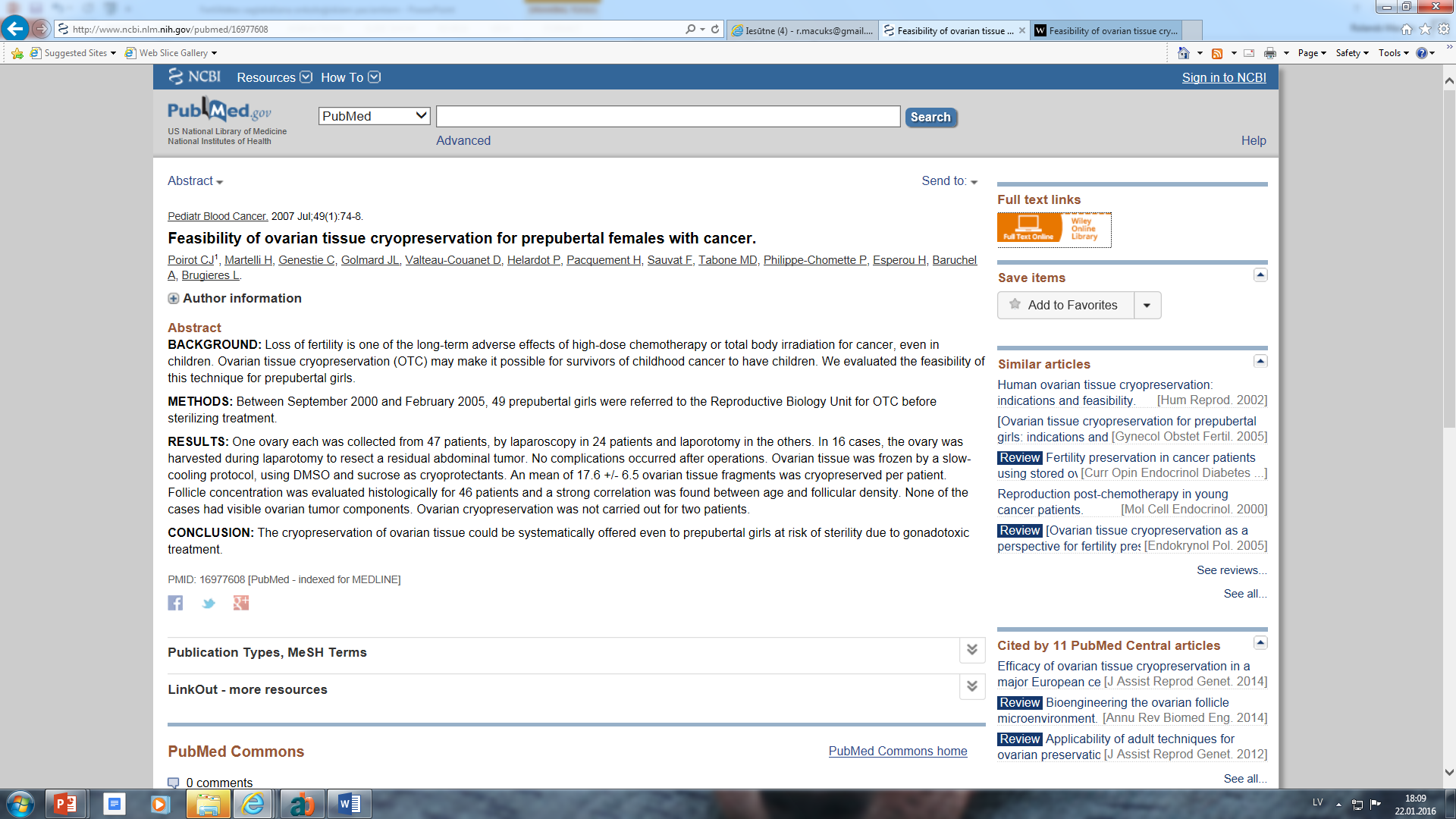 Adneksektomija 47 pacientēm no 1 mēn. -14 g.v. (vid.vecums 5 g.)
Sasaldēti olnīcu audu fragmenti
												         (Poirot et al., 2007)
58 pacientes 8 mēn. -15 g.v., olnīcu audu krioprezervācija
(Jadoul 2010)
Vecākām pusaudzēm
Kombinēta pieeja – adneksektomija 19 meitenēm 5 – 20 g.v. (vid.15 g.v.)

Aspirēti antrālie folikuļi, vidējais folikuļu skaits 9 (0-37)
In vitro nobriedināšana
Nobriedušo oocītu sasaldēšana

Olnīcu audi krioprezervācijai
(Revel et al., 2008)
Reimplantācija pēc audu iegūšanas bērnībā vai pusaudžu gados
Nav pētījumu uz cilvēkiem
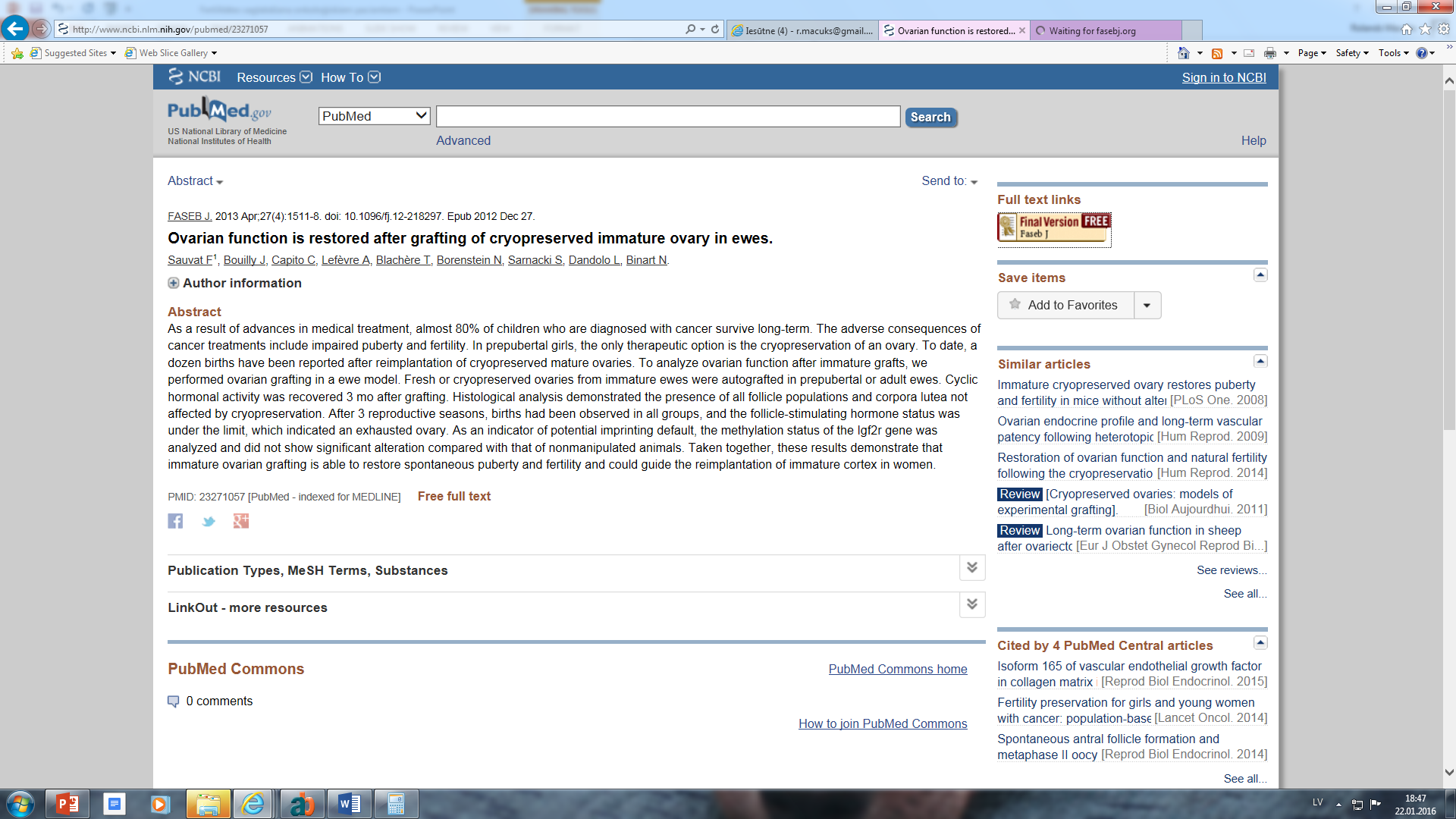 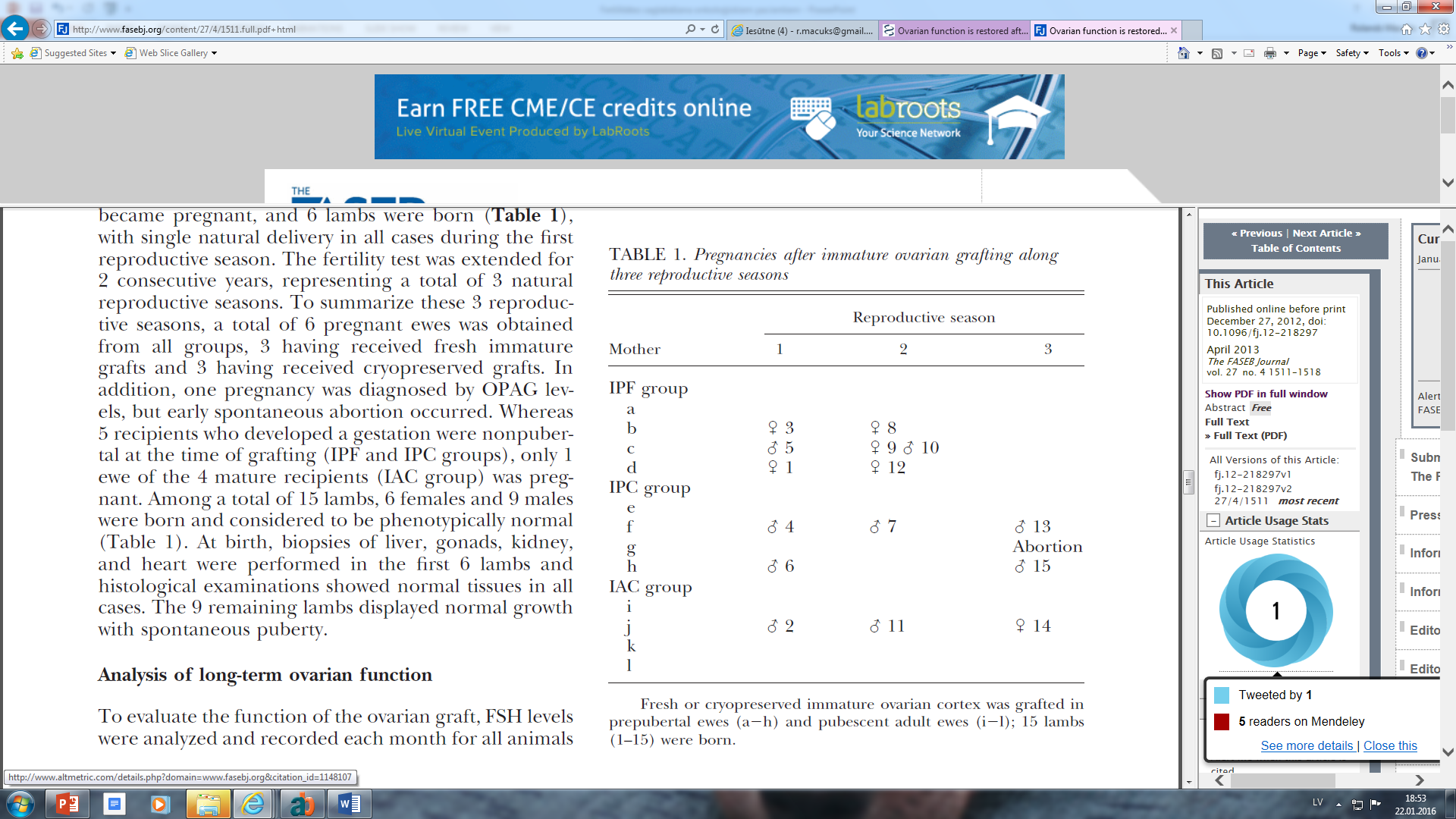 IPF nenobrieduši, prepubertātē , svaigi
IPC nenobrieduši, prepubertātē , sasaldēti
IAC nenobrieduši, pieaugušām aitām , 
sasaldēti
Janām pacientēm ar onkoloģisku saslimšanu
Izstāstīt par reproduktīvās funkcijas saglabāšanas iespēju
Vislabāk sarunā iesaistīt vēl kādu tuvinieku
Ja vien iespējams, dot laiku padomāt
Pateikt, ka jāizrunā par reproduktīvo funkciju ar onkologu
Jākonsultējas reproduktīvās medicīnas centrā
Pārdomāta un saskaņota rīcība
«Onkoklīnika»www.onkoklinika.lv, Tallinas ielā 1Tel.: +371 24508300, 29357207
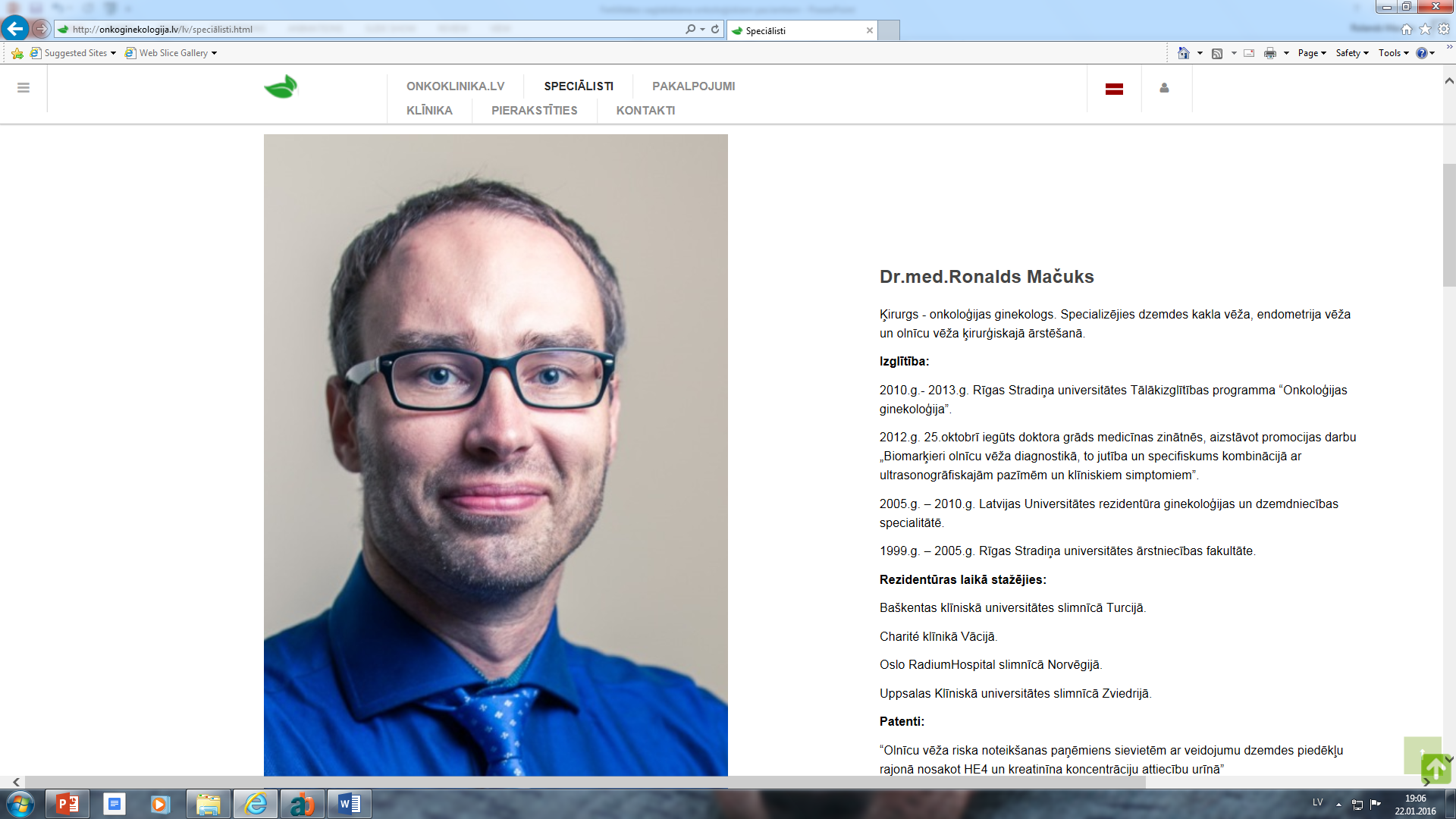 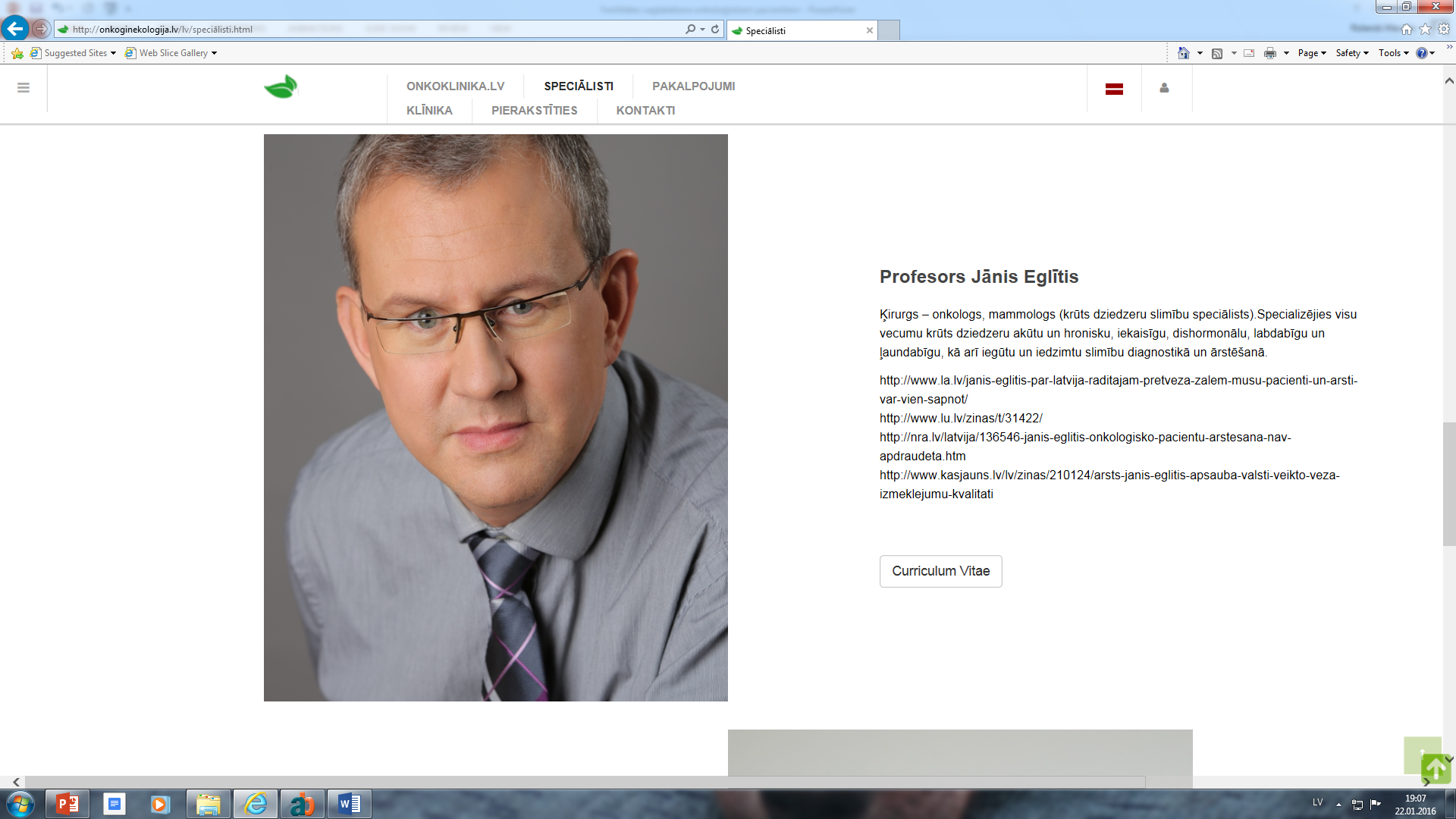 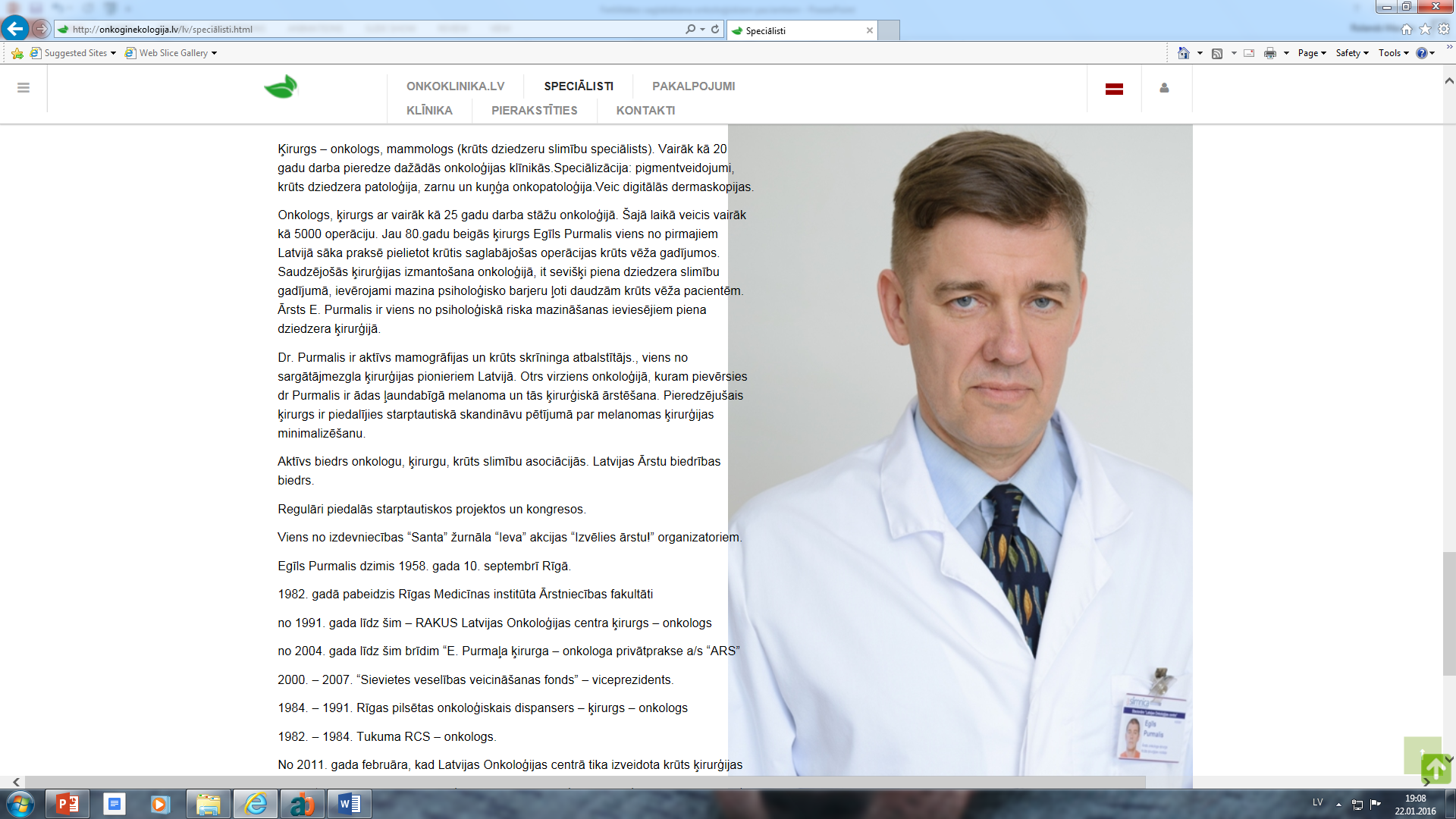 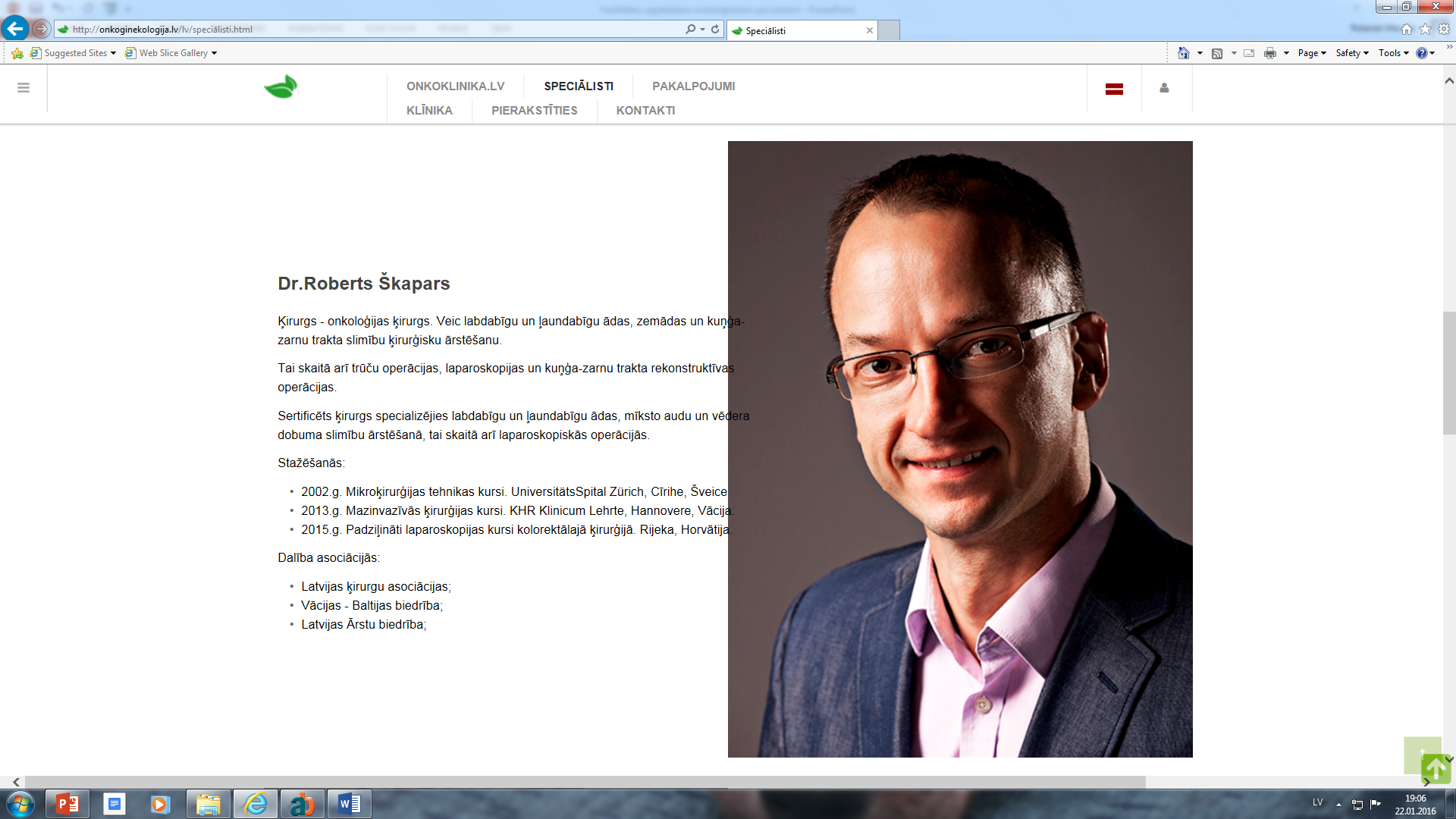 Roberts Škapars                   Ronalds Mačuks                        Jānis Eglītis                             Egīls Purmalis
Abdominālais ķirurgs               Onkoginekologs                         Mamologs                              Mamologs